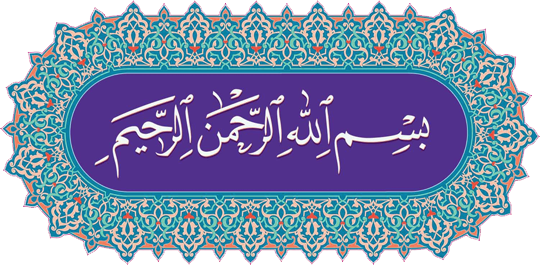 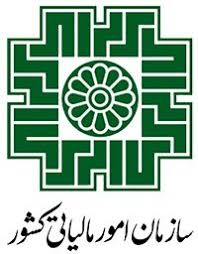 محتوای آموزشی 

در باب قانون دائمی مالیات بر ارزش افزوده


یوسف زارعی
رئیس گروه حسابرسی مالیاتی
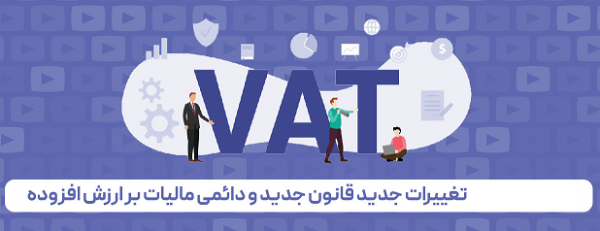 تغییرات اساسی در قانون جدید ارزش افزوده
سرفصل مطالب دوره
1-دامنه مشمولیت در نظام مالیات بر ارزش افزوده
2-شناخت انواع کالا و خدمات در نظام مالیات بر ارزش افزوده
3-مقررات و شرایط مربوط به پذیرش اعتبار مالیاتی در نظام  مالیات بر ارزش افزوده
4-مقررات مربوط به صادرات ،استرداد مالیات و عوارض در نظام مالیات بر ارزش افزوده 
5-جرائم موضوع قانون مالیات  بر ارزش افزوده
6-سایر موضوعات در قانون مالیات بر ارزش افزوده
اهمیت وضرورت آشنایی با قوانین و مقررات مالیاتی:
پرداخت مالیات یک امر قانونی می باشد(اصل 51 قانون اساسی)
عدم انجام وظایف و تکالیف قانونی جرم محسوب میگردد(ماده 274 ق.م.م)
اعمال مالیات با نرخ صفر  در قانون اصلاحی مصوب31/4/94 (تبصره 1ماده 146مکرر ق.م.م)در خصوص معافیتها  

بب-هیچ امر و نهیی در کلام مقنن وجود ندارد که لازم الاتباع نباشد یعنی همین که موضوعی حیثیت قانونی یافت به هر حال لازم الاجراست و اعتذار اشخاص به جهل و بی سوادی رافع تکلیف نخواهد بود.(نظریه اداره کل حقوقی قوه قضاییه به شماره 7/7477مورخ11/12/77)
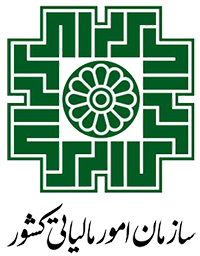 فصل اول:تعاریف و کلیات
ماهیت مالیات بر ارزش  افزوده :
به عنوان مالیاتی غیر مستقیم که بر مصرف کالاها و خدمات وضع می گردد یعنی بر قیمت کالاها و خدمات اضافه شده و بر مصرف کننده تحمیل می گردد  و بر پایه مصرف می باشد . 


ضرورت اجرای مالیات بر ارزش افزوده:
به منظور اصلاح نظام مالیاتی و حمایت از فعالیت های سرمایه گذاری و تولیدی مبنای درآمدی مالیات را به مصرف منتقل می کند.
فصل اول-کلیات
مشکلات اجرای نظام ماليات بر ارزش افزوده در ایران
فشار بار مالیات بر تولید کنندگان و واردکنندگان به جای مصرف کنندگان
1- عدم آماده سازی زیر ساخت و بستر
نحوه برخورد با خرده فروشان (مشاغل جزء )
چگونگي برخورد در خصوص مواد غذايي كشاورزي
نحوه عمل در مورد كالاهاي سرمايه اي
مشكلات وصول ماليات از خدمات (نظير بانك ها و بيمه)
2- مشکلات اجرايي ماليات بر ارزش افزوده
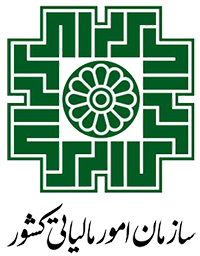 ماده (2): عرضه کالاها و ارائه خدمات در ایران و واردات و صادرات آنها، از لحاظ مالیات و عوارض مشمول مقررات این قانون است.
تبصره (1) :کالاها و خدمات مشمول موضوع این قانون که توسط مؤدیان حقیقی خریداری، تحصیل یا تولید می شود، در صورتی که برای مصارف شخصی برداشته شود عرضه کالا به خود محسوب می شود و مشمول مالیات و عوارض خواهد شد. در صورتی که عرضه کالا به خود برای استفاده شغلی باشد مشمول مالیات و عوارض نخواهد شد.
تبصره (2) : معاوضه کالاها و خدمات در این قانون، عرضه کالا و ارائه خدمت از طرف هر یک از متعاملین محسوب می شود و مشمول مقررات این قانون است.
ماده(2)
 دامنه مشمولیت
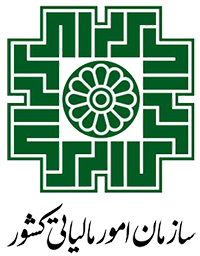 ماده(1)
مفاهیم و اصلاحات
ماده (1): مفاهیم و اصلاحات زیر، در این قانون، دارای تعاریف مشروحه ذیل می باشند:
الف  - عرضه: واگذاری کالا یا ارائه خدمت به غیر، از طریق هر نوع معامله یا عقد قانونی؛
ب- واردات: ورود کالا یا خدمت از خارج از کشور به قلمرو گمرکی کشور یا مناطق آزاد تجاری  - صنعتی یا مناطق ویژه اقتصادی
پ  - صادرات: صدورکالا یا خدمت به خارج از کشور؛
نکته : در مواردی که دریافت وجه توسط یک مؤدی مستند به فروش کالا یا ارائه خدمت نیست، مانند دریافت هرگونه خسارت، درآمدهای حاصل از تسعیر دارایی های ارزی، انواع سود، انواع جریمه )مادامی که بخشی از بهای کالا و خدمات تلقی نگردد(، آورده نقدی یا غیر نقدی به عنوان سرمایه و انواع کمکهای دولتی، عرضه خدمت محسوب نمی شود و مأخذ محاسبه مالیات و عوارض نمی باشد.
(تبصره بند(ب)ماده9)

ارائه خدمات گارانتی از قبیل تعویض قطعات، تعمیر و انجام سایر خدمات به خریداران کالاهای گارانتی‌دار، بدون دریافت وجه یا هرگونه مابه‌ازاء در دورة گارانتی، مشمول مالیات و عوارض ارزش افزوده نبوده و اشخاص ارائه‌دهندة خدمات در صورتی که مشمول نظام مالیات بر ارزش افزوده باشند، مکلفند بابت دریافت مابه‌ازاء ارائه خدمات، صورتحسابی به عنوان طرف قرارداد صادر و مالیات و عوارض ارزش افزوده را نیز وصول نمایند.
 سوال-حکم کالاهای اهدائی در قانون چگونه است؟   ماده 1 ق.د.م.ب.ا
ماده (3): تاریخ تعلق مالیات و عوارض تاریخ صدور صورتحساب مطابق با مقررات است.
تبصره ـ قبوض آب، برق، گاز و مخابرات از آنجا که سند فروش کالا یا خدمت محسوب می‌شوند، در حکم صورتحساب هستند.
ماده(3)
 تاریخ تعلق
 مالیات و عوارض
در مواردی که مؤدیان اقدام به صدور فاکتور و یا پیش فاکتور برای عرضه کالا و یا ارائه خدمت می نمایند لیکن به دلایلی و با توافق طرفین معامله و با ارائه اسناد و مدارک معامله محقق نگردیده و یا نسبت به برگشت آن اقدام شده است، به منظور هماهنگی و ایجاد وحدت رویه مقرر میدارد:
از آنجایی که طبق قانون مالیات بر ارزش افزوده عرضه کالا و ارائه خدمت مبنای تعلق مالیات و عوارض ارزش افزوده می باشد فلذا چنانچه پس از صدور فاکتور و یا پیش فاکتور (از جمله در موارد اخذ تسهیلات بانکی) مطابق بررسی به عمل آمده از دفاتر طرفین معامله و یا سایر اسناد و مدارک مثبته حسب مورد، عدم تحقق انجام معامله (عرضه کالا یا ارائه خدمت) یا برگشت آن احراز گردد در اینصورت مطالبه مالیات و عوارض ارزش افزوده از فروشنده و خریدار در خصوص کالا و خدمات مورد نظر موضوعیت ندارد و به تبع آن اعتبار مالیاتی نیز قابل پذیرش نخواهد بود.
شایان ذکر است در مواردی که حسب مقررات موضوعه اطلاعات مربوط به فاکتور و یا پیش فاکتور در سامانه های اطلاعاتی سازمان امور مالیاتی کشور درج گردد عدم پذیرش آن به عنوان معامله و تبع عدم شمول مالیات و عوارض ارزش افزوده منوط به اصلاح آن در سامانه مذبور توسط طرفین معامله حسب مورد خواهد بود.(200-95-83 مورخ 10/11095)
توضیحات
ماده (4): مؤدی مکلف است حداکثر تا پایان ماه پس از انقضای هر دوره مالیاتی، کل مالیات و عوارضی را که طی آن دوره 
به فروش کالا و یا ارائه خدمات توسط وی تعلق گرفته است، با رعایت تبصره (2) این ماده و پس از کسر اعتبار مالیاتی خود، 
به ترتیبی که سازمان مقرر می کند، پرداخت نماید.
تبصره (1) - مطابق این قانون، اصل بر نقدی بودن معاملات است؛ مگر اینکه نسیه بودن معاملات و دریافت و پرداخت های مرتبط با آن در سامانه مؤدیان ثبت شده و به تأیید طرفین رسیده باشد. در مواردی که معامله یا قرار داد در سامانه مؤدیان ثبت نشده باشد، آن معامله یا قرار داد نقدی تلقی می شود.
ماده(4)
 ترتیبات پرداخت
 مالیات و عوارض
تاریخ تعلق مالیات و حل مشکل پیمانکاران:
تبصره (2) - در معاملات غیر نقدی نظیر فروش اقساطی و اجاره به‌شرط تملیک و قراردادهای پیمانکاری و مشاوره‌ای، تاریخ تعلق مالیات و عوارض همان تاریخ صدور صورتحساب است؛ لکن مؤدی با رعایت تبصره فوق مجاز است پرداخت مالیات و عوارض فروش این نوع معاملات را تا زمان پرداخت ثمن معامله توسط خریدار یا مبلغ قرار داد توسط کارفرما، متناسباً، به تأخیر بیندازد و سازمان تا زمان پرداخت مالیات و عوارض فروش این نوع معاملات توسط کارفرما یا خریدار، مؤدی را مشمول جریمه تأخیر در پرداخت نخواهدکرد. در خصوص معاملات مذکور، تا زمان پرداخت مالیات و عوارض توسط خریدار، اعتبار مالیاتی برای وی از این بابت منظور نخواهد شد.
ماده(4)
 ترتیبات پرداخت
 مالیات و عوارض
تبصره (4) -پیمانکاران و مهندسان مشاور موضوع این ماده می توانند از اوراق تسویه خزانه موضوع ماده (2) قانون رفع موانع تولید رقابت پذیر وارتقای نظام مالی کشور مصوب 1394/02/01 و اوراق مالی اسلامی که توسط دولت منتشر می شود (منوط به دریافت مستقیم از دولت) برای تسویه مالیات و عوارض خود استفاده نمایند. سازمان مکلف به پذیرش این اوراق به عنوان مالیات و عوارض به میزان ارزش تنزیل شده آن (با نرخ حفظ قدرت خرید اسناد خزانه یا نرخ سود اوراق مالی  - اسلامی) متناسب با سالهای باقی مانده تا سر رسید است. میزان مالیات وصولی از این محل به عنوان عملکرد وصولی نقدی سازمان در سال پذیرش اوراق محسوب می شود. در اجرای این تبصره  سازمان مکلف است که معادل سهم عوارض از پذیرش اوراق مذکور را از محل وصولی های جاری به حساب عوارض شهرداری ها و دهیاری های مربوطه منظور نماید.
ماده(4)
 ترتیبات پرداخت
 مالیات و عوارض
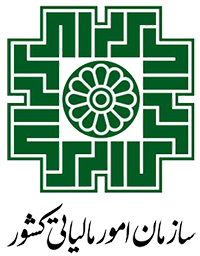 در خصوص شمول یا عدم شمول مالیات به مابه الاختلاف ناشی از تحویل اسناد خزانه اسلامی با ارزش اسمی بیشتر از میزان بدهی کارفرمایان به طلبکاران اعلام می دارد:(18-99-200مورخ 10/09/98)
اوراق و اسناد موضوع این تبصره فارغ از اینکه کارفرمای دولتی در ازای بدهی به پیمانکاران خود اسناد خزانه اسلامی با ارزشی بیش از میزان بدهی( با حفظ قدرت خرید) تحویل نماید، بر اساس صراحت حکم یاد شده، اسناد مزبور( اعم از ارزش اسمی و ارزش حفظ قدرت خرید)  مشمول مالیات نمی باشند. همچنین با عنایت به ماده (1)  قانون مالیات بر ارزش افزوده، صرفا عرضه کالا و ارائه خدمات در ایران و همچنین واردات و صادرات آنها مشمول مقررات قانون مذکور می‌باشد. بنابراین حفظ قدرت خرید از مصادیق عرضه کالا و ارائه خدمات نبوده و مشمول مالیات و عوارض ارزش افزوده نمی باشد.
توضیحات تبصره (4)
 ماده (4)
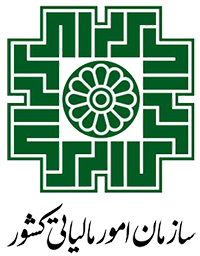 فصل دوم:مأخذ، نرخ ونحوه محاسبه
ماده (5) : مأخذ محاسبه مالیات و عوارض فروش کالاها و خدمات در مورد مؤدیان عضو سامانه مؤدیان
، ارزش فروش مندرج در صورتحساب الکترونیکی است که توسط آنان در سامانه مزبور ثبت شده است.
تبصره (1) - مأخذ محاسبه مالیات و  عوارض فروش کالاها و خدمات در مورد مؤدیانی که عضو سامانه مؤدیان نیستند و نیز مؤدیان متخلف موضوع ماده (9) قانون پایانه های فروشگاهی و سامانه مؤدیان، ارزش  روز کالا یا خدمت در زمان تعلق می باشد که توسط سازمان براساس اطلاعات موجود در سامانه مؤدیان، استعلام از مراجع ذی صلاح یا تعیین کارشناس یا هیأت کارشناسی مشخص می شود. همچنین سازمان می تواند برای تعیین مأخذ مشمول مالیات مؤدیان مزبور، از دفاتر، اسناد و مدارک (اعم از الکترونیکی یا غیر الکترونیکی) آنها استفاده نماید. مؤدی مکلف است دفاتر، اسناد و مدارک مذکور را در صورت درخواست مأموران مالیاتی، کارشناس یا هیأت کارشناسی به آنان ارائه کند.
ماده(5)
 مأخذ محاسبه مالیات و عوارض
 فروش کالاها و خدمات
ماده (6)  - مأخذ محاسبه مالیات و عوارض واردات کالا، مجموع ارزش گمرکی (موضوع ماده (14) قانون امور
 گمرکی مصوب 1390/08/22) و حقوق ورودی (حقوق گمرکی و سود بازرگانی) می باشد. مالیات و عوارض 
مذکور  جزء حقوق ورودی محسوب نمی شود.
تبصره (2) - موارد زیر جزء مأخذ محاسبه مالیات و عوارض نمی باشد:
الف  - انواع تخفيفات اعطائي؛
ب  - مالیات و عوارض موضوع اين قانون كه قبلاً توسط عرضه كننده كالا يا خدمت پرداخت شده است؛
پ  - ساير مالياتهاي غير مستقيم و عوارضي كه به موجب قوانین موضوعه هنگام عرضه کالا یا ارائه خدمت به آن تعلق گرفته است؛
ت  - وجوهی که به موجب سایر قوانین وصول می شود و به حساب درآمد عمومی یا به حساب درآمد شهرداری ها واریز می گردد؛
ث  - کمک های پرداختی شهرداری ها و دهیاری ها به سازمان های غیر انتفاعی وابسته به خود طبق قوانین و مقررات موضوعه، مشروط به آنکه مالیات متعلقه به عنوان بخشی از آن احتساب نشده باشد؛
ج  - یارانه پرداختی دولت بابت جبران تمام یا قسمتی از قیمت کالاها و خدمات مشمول قیمت گذاری؛ مشروط بر آنکه مالیات فروش به عنوان بخشی از آن احتساب نشده باشد. 
چ  - وجوهی که از ردیفهای بودجه ای مصوب دستگاهها بین شرکت های تابعه در قوانین بودجه سنواتی جابه جا می شود مشروط بر آنکه بابت خرید یا فروش کالا و خدمات نباشد.
ماده(5)
 مأخذ محاسبه مالیات و عوارض
 فروش کالاها و خدمات
نرخ های مالیات و عوارض در قانون مالیات بر ارزش افزوده مصوب سال 1400
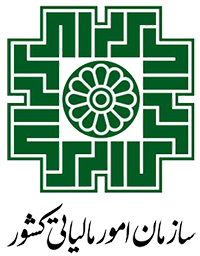 توضیحات 
ماده (7)
یک نهم از مالیات ها و عوارض وصولی ماده (7) (کالاها و خدمات عمومی) و بندهای «الف» و «ب» ماده (26) این قانون
 (کالاهای نفتی و طلا، جواهر و پلاتین) به عنوان مالیات سلامت به وزارت بهداشت، درمان و آموزش پزشکی اختصاص می یابد.

باقی‌مانده، به نسبت مساوی سهم درآمد عمومی کشور و سهم شهرداری ها و دهیاری ها می باشد.
نرخ های مالیات و عوارض در قانون مالیات بر ارزش افزوده مصوب سال 1400
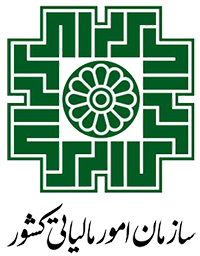 توضیحات 
ماده (7)
نرخ های مالیات و عوارض در قانون مالیات بر ارزش افزوده مصوب سال 1400
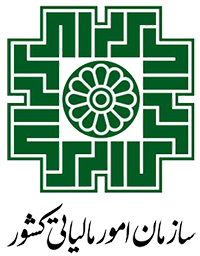 توضیحات 
ماده (7)
اعتبار مالیاتی :
د ـ اعتبار مالیاتی: مالیات و عوارضی که مؤدی بابت خرید کالا (اعم از نهاده و کالای نهایی)یا  خدمت به موجب این قانون پرداخت کرده است.
ماده 8: مالیات و عوارضی که مؤدیان برای خرید کالاها و خدمات مورد نیاز برای انجام فعالیت‌های اقتصادی خود پرداخت می‌کنند، به عنوان اعتبار مالیاتی آنان منظور شده و از مالیات و عوارض فروش آن‌ها کسر می‌شود. 
تبصره 2 ماده3  ق. پ.س
فقط صورتحساب های الکترونیکی که از طریق سامانه مودیان صادر شده باشد ، از سوی سازمان معتبر شناخته شده و مبنای محاسبه اعتبار مالیاتی برای مودیان خواهد بود.
بند (ب)و(ث) ماده 5 ق.پ.س
ب)در صورتی که خریدار،مصرف کننده نهائی نبوده و خود عضو سامانه مودیان باشد،صورتحساب الکترونیکی صادر شده توسط فروشنده ، به صورت خودکار به کارپوشه وی در سامانه مودیان منتقل می شود و به عنوان اعتبار مالیاتی برای او منظور می شود.البته با رعایت مقررات تبصره های 2و 3 ماده 8 و ماده 10 (بند 4 و 19 بخشنامه 28004)
اعتبار مالیاتی :
ث)به منظور تکمیل اطلاعات سازمان در خصوص مودیانی که عضو سامانه مودیان نبوده یا بدون صدور صورتحساب الکترونیکی اقدام به فروش می کنند ، سامانه مودیان باید به گونه ای طراحی شود که مودی بتواند خریدهای خود را که فروشنده برای آنها صورتحساب الکترونیکی صادر نکرده است، به سازمان اطلاع دهد.
ماده 25 ق.پ.س
صورتحساب هایی که در سامانه مودیان ثبت نشده باشد ، معتبر نبوده و قابل استناد در مراجع دادرسی مالیاتی نخواهد بود.
ماده (8) - مالیات و عوارضی که مؤدیان برای خرید کالاها و خدمات مورد نیاز برای انجام فعالیت های اقتصادی خود پرداخت می کنند، به عنوان اعتبار مالیاتی آنان منظور شده و از مالیات و عوارض فروش آنها کسر می شود. در صورتی که جمع اعتبار مالیاتی مؤدی در هر دوره مالیاتی بیشتر از مالیات و عوارض فروش وی باشد، سازمان موظف است مبلغ مازاد را به دوره و یا دوره های بعد منتقل نماید. در صورتی که مؤدی درخواست کند که مازاد مزبور به وی مسترد گردد، سازمان موظف است حداکثر ظرف مدت یک ماه از تاریخ ثبت درخواست، نسبت به استرداد مابه التفاوت مذکور از محل وصولی های جاری اقدام نماید، در غیر این صورت، مشمول خسارتی به میزان دو درصد (2%) در ماه از تاریخ ثبت درخواست نسبت به مبلغ قابل استرداد و مدت تأخیر می باشد که توسط سازمان و از محل وصولی های جاری پرداخت می گردد. متخلفین از اجرای این حکم با درخواست مؤدی و رأی هیأت رسیدگی به تخلفات اداری به مجازات بند «د» ماده (9) قانون رسیدگی به تخلفات اداری مصوب 1372/9/7محکوم می شوند.
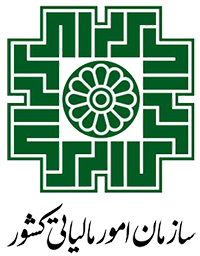 ماده(8
 ترتیب تهاتر/ استرداد اعتبار مالیاتی
توضیحات ماده (8)
بند «د» ماده (9) قانون رسیدگی به تخلفات اداری مصوب 1372/9/7 ـ  انفصال موقت از یک ماه تا یک سال.
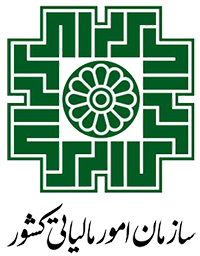 تبصره (1) - مالیات و عوارض خرید نهاده های مربوط به طرح های تملک دارایی های سرمایه ای (عمرانی) دولت قابل استرداد نیست و جزء بهای تمام شده دارایی های مزبور منظور می گردد.
قسمت ذیل ماده 77 قانون تنظیم بخشی از مقررات مالی دولت
دارایی‌های سرمایه‌ای - منظور دارایی‌های تولید شده یا تولید نشده‌ای است که طی مدت بیش از یکسال در فرآیند تولید کالا و خدمات بکار می‌رود.
‌دارایی‌های تولید شده - منظور دارایی‌هایی است که در فرآیند تولید حاصل گردیده است. 
دارایی تولید شده به سه گروه عمده دارایی‌های ثابت،‌موجودی انبار و اقلام گرانبها تقسیم می‌شود. 
‌دارایی‌های ثابت - منظور دارایی‌های تولید شده‌ای است که طی مدت بیش از یکسال بطور مکرر و مستمر در فرآیند تولید به کار برده می‌شود. 
‌موجودی انبار - منظور کالاها و خدماتی است که توسط تولید کنندگان به منظور فروش، استفاده در تولید و یا سایر مقاصد در آینده نگهداری می‌شوند. 
‌اقلام گرانبها - منظور اقلامی با ارزش قابل ملاحظه است که نه به منظور تولید و مصرف، بلکه به دلیل ارزشی که دارند نگهداری می‌شود. (‌مانند تابلو،‌کتب خطی، فلزات گرانبها) 
‌دارایی‌های تولید نشده - منظور دارایی‌های مورد نیاز تولید است که خودشان تولید نشده‌اند. (‌مانند زمین و ذخایر معدنی)
‌فعالیت - منظور یک سلسله عملیات و خدمات مشخص است که برای تحقق بخشیدن به هدفهای سالانه برنامه طی یک سال اجرا می‌شود و منابع‌مورد نیاز آن از محل اعتبارات مربوط به هزینه تأمین می‌گردد. 
‌اعتبار طرح تملک دارایی‌های سرمایه‌ای - منظور اعتبار مجموعه عملیات و خدمات مشخصی است که براساس مطالعات توجیهی، فنی و اقتصادی و‌اجتماعی که توسط دستگاه اجرائی انجام می‌شود طی مدت معین و با اعتبار معین برای تحقق بخشیدن به هدفهای برنامه توسعه پنج‌ساله به صورت‌سرمایه‌گذاری ثابت یا مطالعه برای ایجاد دارایی سرمایه‌ای اجرا می‌گردد و منابع مورد نیاز اجرای آن از محل اعتبارات مربوط به تملک دارایی‌های‌سرمایه‌ای تأمین می‌شود و به دو نوع انتفاعی و غیرانتفاعی تقسیم می‌گردد.
ماده(8
 ترتیب تهاتر/ استرداد اعتبار مالیاتی
مالیات و عوارض طرح های تملک دارایی سرمایه ای دولت:
تبصره ۱ ـ مالیات و عوارض خرید نهاده‌های مربوط به طرح‌های تملک دارایی‌های سرمایه‌ای (عمرانی) دولت قابل استرداد نیست و جزء بهای تمام شده دارایی‌های مزبور منظور می‌گردد.
مطابق مفاد ذیل ماده 77 قانون تنظیم بخشی از مقررات مالی دولت مصوب 27/11/1380 با اصلاحات و الحاقات بعدی
دارایی های سرمایه ای: منظور دارایی های تولید شده(منظور دارایی هایی است که در فرآیند تولید حاصل گردیده است.و به سه گروه ، دارایی های ثابت ، موجودی انبار و اقلام گرانبها تقسیم می شود) یا تولید نشده ای(مانند زمین و ذخایر معدنی) است که طی مدت بیش از یک سال در فرآیند تولید کالا و خدمات بکار می رود.
اعتبار طرح تملک دارایی های سرمایه ای: منابع مورد نیاز اجرای آن از محل اعتبارات مربوط به تملک دارایی های سرمایه ای تامین می شود و به دو نوع انتفاعی و غیر انتفاعی تقسیم می گردد.
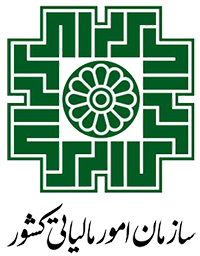 تبصره (2) - در صورتی که مؤدی فقط به عرضه کالاها و ارائه خدمات معاف اشتغال داشته باشد و یا طبق مقررات این قانون کالا و خدمات وی مشمول مالیات و عوارض نباشد، مالیات و عوارض پرداختی بابت خرید نهاده های آنها قابل تهاتر یا استرداد نمی باشد.
تبصره (3) - در صورتی که مؤدی به عرضه توأم کالاها و خدمات مشمول و معاف اشتغال داشته باشد، صرفاً مالیات و عوارضی که بابت خرید نهاده های مورد نیاز برای تولید کالاها و خدمات مشمول پرداخت کرده است، حسب مورد، قابل کسر، تهاتر یا استرداد است.
تبصره (4) - صرف نظر از آنکه مؤدی به عرضه کالاها و خدمات معاف یا مشمول اشتغال داشته باشد، مالیات و عوارض خرید مربوط به ماشین آلات خطوط تولید وی قابل کسر، تهاتر و استرداد می باشد.
تبصره (5) - آن قسمت از مالیات و عوارض پرداختی مؤدیان که طبق مقررات این قانون قابل تهاتر یا استرداد نیست، به عنوان هزینه قابل قبول موضوع قانون مالیات های مستقیم محسوب می شود.
ماده(8
 ترتیب تهاتر/ استرداد اعتبار مالیاتی
تبصره (6) - سازمان مکلف است با رعایت تبصره های (2) و (4) این ماده مالیات و عوارض پرداختی واحدهای تولیدی یا معدنی دارای مجوز تأسیس را که در دوره های قبل از بهره برداری جهت خرید کالاها و خدمات مور نیاز برای تأسیس را که در دوره های قبل از بهره برداری جهت خرید کالاها و خدمات مورد نیاز برای تأسیس و راه اندازی واحد مورد نظر پرداخت کرده اند، مسترد نماید.
تبصره (7) - مالیات و عوارضی  که در موقع خرید کالاها و خدمات توسط شهرداری ها و دهیاری ها برای انجام وظایف و خدمات قانونی پرداخت می گردد، طبق مقررات این قانون قابل تهاتر و یا استرداد است.تبصره (8) - مالیات و عوارض پرداخت شده توسط سفارتخانه ها، مأموریت های دیپلماتیک، پست های کنسولی، مأموران دیپلماتیک و کارکنان اداری و فنی آنها که تبعه دولت جمهوری اسلامی ایران نباشند، به شرط عمل متقابل و همچنین مالیات و عوارض پرداخت شده توسط دفاتر سازمان های بین المللی و اعضای آنان که مقیم جمهوری اسلامی ایران می باشند (اتباغ غیر ایرانی)، با ارائه اسناد و مدارک مثبته، قابل استرداد است. نحوه استرداد به موجب دستورالعملی است که توسط وزارتخانه های امور خارجه و امور اقتصادی و دارایی (سازمان) تصویب و ابلاغ می شود.
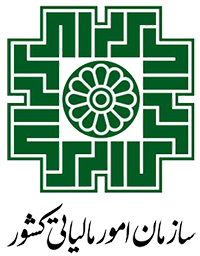 ماده(8
 ترتیب تهاتر/ استرداد اعتبار مالیاتی
شرکت های صوری و کاغذی:
ماده 6 ق.پ.س
جمع صورتحسابهای الکترونیکی صادره توسط هر مودی در هر دوره مالیاتی نمی تواند بیشتر از سه برابر فروش اظهار شده وی در دوره مشابه سال قبل ، که مالیات آن به سازمان پرداخت شده یا ترتیب پرداخت آن داده شده است ، باشد. جمع صورتحسابهای الکترونیکی صادره شده در هر دوره مالیاتی برای واحدهای جدیدالتاسیس یا واحدهایی که فاقد سابقه مالیاتی ، نمی تواند بیش از سه برابر معافیت سالانه موضوع ماده 101 ق.م.م باشد. صدور صورتحساب الکترونیکی بیش از حد مجاز مقرر در این ماده برای کلیه مودیان منوط به پرداخت مالیات بر ارزش افزوده متعلقه یا تعیین ترتیب پرداخت بدهی مالیاتی یا ارائه تضامین کافی خواهد بود.آیین نامه اجرایی ظرف شش ماه از لازم الاجراء شدن این توسط سازمان تهیه و به تصویب وزیر امور اقتصادی و دارایی می رسد.آیین نامه مذکور باید به گونه ای تنظیم شود که راه اندازی کسب و کارهای جدید و فعالیت بنگاه های اقتصادی با مشکل مواجه نشده و در عین حال ، مانع شکل گیری مودیان صوری در نظام مالیاتی کشور شود. ابلاغی طی بخشنامه200/99/31 مورخ  99/3/24
و اصلاحی آن به شماره 200/83097/د مورخ14000/12/14 که جایگزین بخشنامه قبلی شده است
ماده(8) قانون پایانه های فروشگاهی و سامانه مؤدیان ـ مؤدیانی که از ثبت­نام در سامانه مؤدیان خودداری کنند و نیز خرده فروشی­ها و واحدهای صنفی که مستقیماً با مصرف کننده نهائی ارتباط دارند، در صورتی که از پایانه فروشگاهی استفاده نکنند، مشمول امتیاز مذکور در ماده (۴) این قانون نمی باشند. سازمان موظف است معادل مالیات متعلق به فروش مؤدیان موضوع این ماده را به هر طریق ممکن از جمله مراجعه به محل های فعالیت و رسیدگی به دفاتر، اسناد و مدارک آنان، (اعم از فیزیکی و الکترونیکی) یا هرگونه مدارک و قرائنی که به دست می آورد، تعیین و مطالبه کند. در تعیین مالیات متعلق به این مؤدیان، هیچ­گونه اعتبار مالیاتی برای خریدهای آنان منظور نخواهد شد. مؤدیان مزبور، در صورت اعتراض به میزان فروش اعلام شده توسط سازمان، می توانند با ارائه اسناد و مدارک مثبته به مراجع دادرسی مالیاتی مراجعه کنند.
 تبصره ـ در صورتی که مؤدی موضوع این ماده قبل یا حین دادرسی به عضویت سامانه مؤدیان درآید، سازمان موظف است اعتبار مالیاتی وی را مطابق اعلام سامانه مؤدیان پذیرفته و از بدهی مالیاتی او کسر کند.
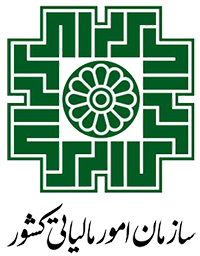 توضیحات ماده (14)
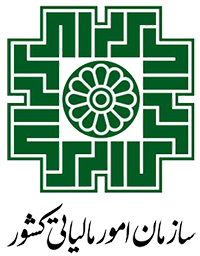 فصل سوم:معافیت ها
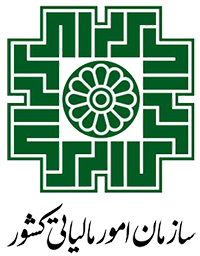 ماده(9)
عرضه کالاها و ارائه خدمات زیر از پرداخت مالیات و عوارض معاف
ماده (9)  - عرضه کالاها و ارائه خدمات زیر از پرداخت مالیات و عوارض معاف می باشد:
الف: کالاها
1- کلیه محصولات کشاورزی فرآوری نشده مشتمل بر محصولات خام زراعی و باغی، گیاهان دارویی، محصولات مرتعی، محصولات جنگل (از جمله چوب خام)، محصولات گلخانه (از جمله سبزی، صیفی، گل و گیاه و انواع قارچ)
تبصره  - فعالیت های مربوط به مراحل بسته بندی، انبارداری و نگهداری محصول در دمای مناسب در سردخانه، انجماد محصول (شامل سردخانه)، پاک کردن، درجه بندی، بوجاری بذور، پوست گیری مانند شالی کوبی، شستشو، تمیز کاری، تفکیک، همگن سازی، خشک کردن انواع محصولات مانند چای، کشمش و خرما با روشهای مختلف، تفت دادن مانند پخت نخود و پنبه پاک کنی، فرآوری محصولات کشاورزی محسوب نمی شود. ارائه خدمات مزبور به محصولات کشاورزی مشمول مالیات و عوارض فروش نیست.
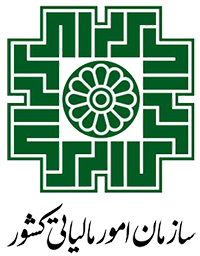 محصولات کشاورزی تا زمانی که ماهیت، شکل و کاربرد اصلی و اولیه خود را حفظ نمایند و تغییر ماهیتی، شکلی یا کاربردی نسبت به محصول اولیه نداده باشند فراوری نشده محسوب می‌گردند. 
واردات چوب خام، الوار، چوب اره شده و تراش خورده و تخته مشمول مالیات بر ارزش افزوده می‌باشد.
توضیحات تبصره (1)
 ماده (9)
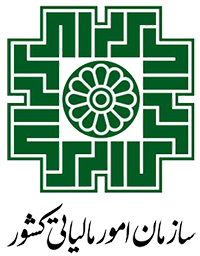 ماده(9)
عرضه کالاها و ارائه خدمات زیر از پرداخت مالیات و عوارض معاف
ماده (9)  - عرضه کالاها و ارائه خدمات زیر از پرداخت مالیات و عوارض معاف می باشد:
الف: کالاها
2- دام زنده و خوراک آن، کلیه مواد اصلی تولید مثل دام زنده مطابق پروانه صادره توسط وزارت جهاد کشاورزی، کمپوست، کشف بافت و بستر آماده کشت بافت؛
تبصره  - دام به حیواناتی (شامل چهارپایان، پرندگان، آبزیان و حشرات) اطلاق می‌گردد که برای امور تغذیه انسان یا دام و فعالیت های اقتصادی، تولیدی و آزمایشگاهی، تولید، نگهداری و پرورش داده می شوند.
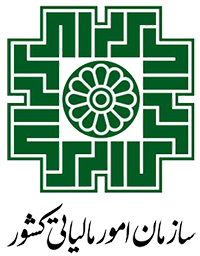 دام زنده و خوراک آن
ماده2ـ قانون نظام جامع دامپروری کشور
ب ـ دام به حیواناتی (شامل چهارپایان، پرندگان، آبزیان و حشرات) اطلاق می گردد که برای امور تغذیة انسان و یا تغذیة دام و فعالیت های اقتصادی، تولیدی، آزمایشگاهی، ورزشی و تفریحی، تولید، نگهداری و پرورش داده می شوند.
ط ـ خوراک دام به کلیه مواد، اعم از خام یا فراوری شده که جهت تغذیه، تولید، نگهداری و رشد دام مورد مصرف قرار می گیرد، اطلاق می گردد.
توضیحات تبصره (2)
 ماده (9)
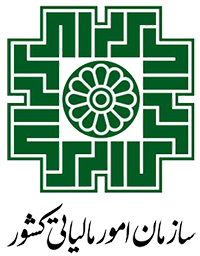 ماده(9)
عرضه کالاها و ارائه خدمات زیر از پرداخت مالیات و عوارض معاف
ماده (9)  - عرضه کالاها و ارائه خدمات زیر از پرداخت مالیات و عوارض معاف می باشد:
الف: کالاها
3- بذر، نشاء، نهال ، سم و کود؛
منظور از بذر و نهال، انواع بذور، نهال، پیاز، قلمه، ریزوم، غده، پیوندک و پاجوش و هر قسمتی از گیاه که به منظور تکثیر مورد استفاده قرار‌گیرد می‌باشد.
سموم: کلیه ترکیبات آلی و معدنی که به منظور کنترل آفات نباتی، انباری و خانگی بصورت جامد، مایع و گاز به کار برده می شود.
کود: هر ماده آلی، زیستی و معدنی با منشاء طبیعی یا مصنوعی که به خاک یا گیاه اضافه میشود تا یک یا چند عنصر ضروری برای رشد گیاه را تامین کند.
توضیحات بند (3) تبصره (ماده) (9)
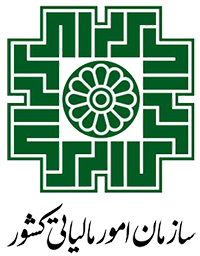 ماده(9)
عرضه کالاها و ارائه خدمات زیر از پرداخت مالیات و عوارض معاف
ماده (9)  - عرضه کالاها و ارائه خدمات زیر از پرداخت مالیات و عوارض معاف می باشد:
الف: کالاها
4- آب مصارف کشاورزی؛
5- شیر، پنیر و ماست؛ تخم ماکیان؛ آرد و نان؛ انواع گوشت و فرآورده های گوشتی مطابق با فهرستی که هر سال وزارت بهداشت، درمان و آموزش پزشکی تا پایان دی ماه برای اجرا در سال بعد به سازمان امور مالیاتی ارسال می کند؛ برنج، حبوبات، سویا و پروتئین سویا؛ انواع روغن های خوراکی؛ اعم از گیاهی و حیوانی؛ شیر خشک مخصوص تغذیه کودکان؛ تخم مرغ نطفه دار و تبدیل آن به جوجه یک روزه؛
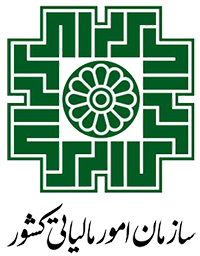 ماده(9)
عرضه کالاها و ارائه خدمات زیر از پرداخت مالیات و عوارض معاف
ماده (9)  - عرضه کالاها و ارائه خدمات زیر از پرداخت مالیات و عوارض معاف می باشد:
الف: کالاها
4- آب مصارف کشاورزی؛
آیین نامه اجرایی ماده (11) قانون تشکیل وزارت جهادکشاورزی ـ مصوب 1379ـ
 ب ـ آب کشاورزی: آب مورد نیاز برای مصارف کشاورزی شامل زراعت، باغبانی، دام، طیور، آبخیزداری، بیابان‌زدایی، شیلات، آبزی پروری و صنایع تبدیلی و تکمیلی کشاورزی.
 هـ ـ آب مصرفی کشاورزی: مقدار آبی است که براساس الگوی مصرف بهینه آب کشاورزی با رعایت قانون توزیع عادلانه آب به ویژه مواد (21) و (26) قانون یاد شده تحویل و به عنوان آب کشاورزی مورد استفاده قرار می‌گیرد.
توضیحات
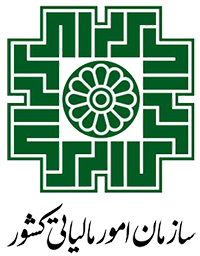 ماده(9)
عرضه کالاها و ارائه خدمات زیر از پرداخت مالیات و عوارض معاف
ماده (9)  - عرضه کالاها و ارائه خدمات زیر از پرداخت مالیات و عوارض معاف می باشد:
الف: کالاها
5- شیر، پنیر و ماست؛ تخم ماکیان؛ آرد و نان؛ انواع گوشت و فرآورده های گوشتی مطابق با فهرستی که هر سال وزارت بهداشت، درمان و آموزش پزشکی تا پایان دی ماه برای اجرا در سال بعد به سازمان امور مالیاتی ارسال می کند؛ برنج، حبوبات، سویا و پروتئین سویا؛ انواع روغن های خوراکی؛ اعم از گیاهی و حیوانی؛ شیر خشک مخصوص تغذیه کودکان؛ تخم مرغ نطفه دار و تبدیل آن به جوجه یک روزه؛
به موجب نامه شماره 1395//506/4431  مورخ 1395/10/25 دفتر امور صنایع کشاورزی در امور بازرگانی و صنایع کشاورزی وزارت جهاد کشاورزی تخم مرغ مایع و پاستوریزه معاف از مالیات بر ارزش افزوده می باشد.

بر اساس جزء (5) بند (الف) ماده (9) قانون مزبور انواع روغن‌های خوراکی،  معاف از مالیات بر ارزش افزوده می باشد.
به موجب نامه شماره 710/15034 مورخ 1393/09/16 معاونت محترم امور زراعت وزارت جهاد کشاورزی، روغن مورد مصرف قنادی (شورتینگ) مشمول پرداخت مالیات و عوارض ارزش افزوده می باشد.
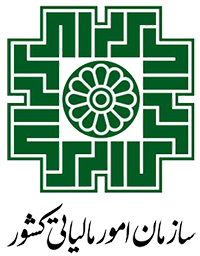 توضیحات بند (5) تبصره (ماده) (9)
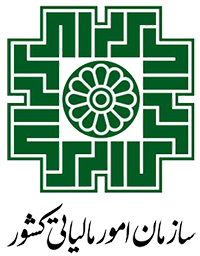 ماده(9)
عرضه کالاها و ارائه خدمات زیر از پرداخت مالیات و عوارض معاف
ماده (9)  - عرضه کالاها و ارائه خدمات زیر از پرداخت مالیات و عوارض معاف می باشد:
الف: کالاها
خمیر کاغذ وکاغذ باطله؛ دفتر تحریر؛ کاغذ چاپ، تحریر و روزنامه،
به استناد نامه شماره 256418 مورخ 1396/11/05 پژوهشگاه استاندارد سازمان ملی استاندارد ایران معافیت مالیاتی این بند تنها شامل اقلام مشمول استاندارد های ملی شماره 420، 6615 و 1743 یعنی کاغذ چاپ و تحریر، کاغذ فتوکپی وکاغذ روزنامه می باشد و کاغذ گلاسه در زمره کاغذهای چاپ و تحریر، کاغذ فتوکپی و کاغذ روزنامه قرار نمی گیرد.
توضیحات بند (6) تبصره (ماده) (9)
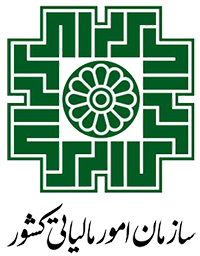 ماده(9)
عرضه کالاها و ارائه خدمات زیر از پرداخت مالیات و عوارض معاف
ماده (9)  - عرضه کالاها و ارائه خدمات زیر از پرداخت مالیات و عوارض معاف می باشد:
الف: کالاها
نسخه های کاغذی و الکترونیکی:کتاب؛ روزنامه؛ مجله و نشریه؛
کالاهای وارده همراه مسافر برای استفاده شخصی تا میزان معافیت مقرر طبق قانون امور گمرکی؛
ماده ۱۳۸ آیین نامه اجرایی قانون امور گمرکی
کالای همراه مسافر ورودی تا میزان هشتاد دلار (سالانه) از پرداخت حقوق ورودی معاف و مازاد بر آن به شرط غیرتجاری بودن با اخذ حقوق گمرکی و دو برابر سود بازرگانی قابل ترخیص می‌باشد. چنانچه کالای همراه مسافر جنبه تجاری نداشته باشد (به استثنای کالای ممنوعه) پس از انجام تشریفات گمرکی ترخیص می‌شود و در صورتی که جنبه تجاری داشته باشد در مورد کالای مجاز و مجاز مشروط ترخیص آن از گمرک منوط به رعایت مقررات و انجام تشریفات مربوط به کالای تجاری است و در مورد کالای ممنوع، گمرک موظف است بر طبق ماده ۱۰۵ قانون اقدام نماید و صورت ریز و مشخصات کالا باید در هنگام ورود در صورتمجلس تنظیمی منعکس و به امضای مسافر نیز برسد و یک نسخه از آن به مسافر تسلیم و مفاد ماده مذکور در آن منعکس گردد.
توضیحات بند (8) تبصره (ماده) (9)
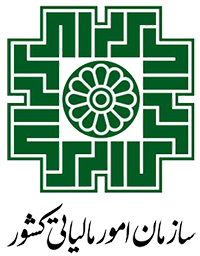 ماده(9)
عرضه کالاها و ارائه خدمات زیر از پرداخت مالیات و عوارض معاف
ماده (9)  - عرضه کالاها و ارائه خدمات زیر از پرداخت مالیات و عوارض معاف می باشد:
الف: کالاها
انواع شمش طلا (وارداتی و داخلی) و انواع حواله های کاغذی یا  الکترونیکی دارای پشتوانه صد درصد (100%) طلا
دارایی های غیر منقول و انواع حواله های کاغذی یا الکترونیکی مبتنی بر آنها؛
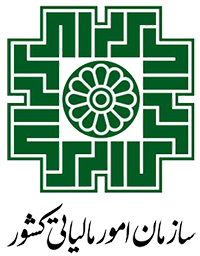 ماده(9)
عرضه کالاها و ارائه خدمات زیر از پرداخت مالیات و عوارض معاف
ماده (9)  - عرضه کالاها و ارائه خدمات زیر از پرداخت مالیات و عوارض معاف می باشد:
الف: کالاها
صنایع دستی تولید داخل موضوع ماده (1) قانون حمایت از هنرمندان، استادکاران و فعالان صنایع دستی مصوب 1396/10/26 مطابق فهرستی که تا پایان دی ماه هر سال توسط وزارت میراث فرهنگی، گردشگری و صنایع دستی پیشنهاد می شود و به تصویب وزیر امور اقتصادی و دارایی می رسد؛
قانون حمایت از هنرمندان، استادکاران و فعالان صنایع دستی
ماده 1- صنایع دستی ایران مجموعه ای از صنایع هنری و سنتی است که با محوریت خلاقیت، ذوق و زیبایی‌شناسی با بهره گیری از مواد اولیه قابل دسترس تولید می شود و فرآیند ساخت و تولید محصول به صورت فردی یا گروهی، عمدتاً با دست و با کمک ابزار مورد نیاز انجام می گیرد. رشته‌ای صنایع دستی از قبیل نساجی سنتی، بافته‌های داری و غیر داری، پوشاک سنتی، کاشی سنتی، سفال و سرامیک، صنایع دستی چرمی، هنرهای سنتی وابسته به معماری، صنایع دستی فلزی، صنایع دستی چوبی و حصیری، صنایع دستی دریایی، صنایع دستی استخوان، رودوزی های سنتی، آبگینه، صنایع دستی کاغذی، طراحی و نقاشی سنتی، سازهای سنتی، میناکاری و پیشه‌های وابسته به گروه‌های یاد شده می باشند.
تبصره- تشخیص مصادیق صنایع دستی و اشخاص موضوع این ماده که فاقد بیمه تأمین اجتماعی می باشند جهت برخورداری از بیمه مذکور با سازمان میراث فرهنگی، صنایع دستی و گردشگری وزارت صنعت، معدن و تجارت می باشد.
توضیحات بند (14) تبصره (ماده) (9)
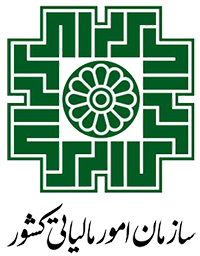 ماده(9)
عرضه کالاها و ارائه خدمات زیر از پرداخت مالیات و عوارض معاف
ماده (9)  - عرضه کالاها و ارائه خدمات زیر از پرداخت مالیات و عوارض معاف می باشد:
الف: کالاها
انواع دارو و واکسن (انسانی و دامی)، لوازم مصرفی درمانی و لوازم توانبخشی؛
رادار و تجهیزات کمک ناوبری هوانوردی، تجهیزات نظامی و اطلاعاتی موضوع بندهای «پ»، «ت» و «ث» ماده (119) قانون امور گمرکی با رعایت ترتیبات مقرر در بندهای مذکور؛
تبصره- معافیت این جزء در خصوص اقلام موضوع بند «پ» ماده (119) قانون امور گمرکی درحوزه دفاعی با تأیید وزارت دفاع و پشتیبانی نیرو‌های مسلح قابل اعمال است.
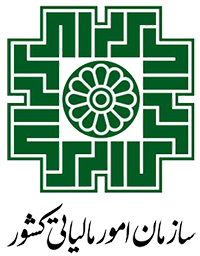 ماده(9)
عرضه کالاها و ارائه خدمات زیر از پرداخت مالیات و عوارض معاف
ماده (9)  - عرضه کالاها و ارائه خدمات زیر از پرداخت مالیات و عوارض معاف می باشد:
الف: کالاها
تبصره (1) - واردات کالاهای موضوع جزءهای (2)، (6)، (7)، (9)، (13)، (16) و (17) بند «الف» این ماده معاف از پرداخت مالیات و عوارض می باشد. واردات کالاهای موضوع جزءهای (1)، (3) و (5) بند «الف» این ماده مشمول معافیت نبوده و مالیات و عوارض با نرخ استاندارد نه درصد (9%) در مبادی گمرکی به آن تعلق می گیرد. عرضه این کالاها در داخل کشور، مانند عرضه کالاهای مشابه داخلی از پرداخت مالیات و عوارض معاف است. در خصوص جزء (15) این بند، در صورتی که با تأیید وزیر بهداشت، درمان و آموزش پزشکی کالای مورد نظر مشابه داخلی نداشته باشد، واردات آن از پرداخت مالیات و عوارض معاف می باشد و اگر واردات کالای مورد نظر به دلیل کمبود تولید داخل نسب به نیاز بازار، ضرورت داشته باشد، واردات کالای مزبور با رعایت قانون حداکثر استفاده از توان تولیدی و خدماتی کشور و حمایت از کالای ایرانی، مشمول مالیات و عوارض با نرخ سه درصد (3%) در مبادی گمرکی می باشد. عرضه این کالاها در داخل کشور، مانند عرضه کالاهای مشابه داخلی از پرداخت مالیات و عوارض معاف است.
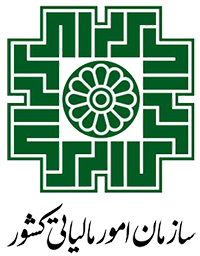 ماده(9)
عرضه کالاها و ارائه خدمات زیر از پرداخت مالیات و عوارض معاف
ماده (9)  - عرضه کالاها و ارائه خدمات زیر از پرداخت مالیات و عوارض معاف می باشد:
الف: کالاها
تبصره (2)  - تولید کنندگان و یا عرضه کنندگان کالاهای موضوع این بند مکلفند که برچسب معافیت از مالیات بر ارزش افزوده را بر روی بسته بندی کالاهای مذکور درج نمایند. سازمان مکلف است فهرست کالاها و خدمات معاف از مالیات و عوارض را از طریق شیوه های مناسب از جمله درج در سامانه عملیات الکترونیکی سازمان به اطلاع عموم مردم برساند. سازمان مکلف است امکان دریافت گزارش‌های مردمی مبنی بر دریافت مالیات و عوارض توسط  عرضه کنندگان کالاها و خدمات معاف از مالیات و عوارض را از طریق سامانه عملیات الکترونیکی خود و استرداد مبالغ اضافه دریافتی از خریداران فراهم نماید. دریافت مالیات و عوارض کالاها و خدمات معاف توسط عرضه کنندگان آنها مشمول جریمه ای معادل دو برابر مالیات و عوارض دریافتی بوده و قابل بخشودگی نمی باشد. سازمان مکلف است حداکثر سه ماه پس از دریافت گزارش، نسبت به تأیید یا رد و حسب مورد  استرداد مبالغ اضافه دریافتی  از خریداران اقدام نماید. نحوه استرداد این مبالغ به موجب دستورالعملی است که حداکثر پس از سه ماه از لازم الاجراء شدن این قانون توسط سازمان با همکاری اتاق بازرگانی، صنایع، معادن وکشاورزی ایران تهیه و به تصویب وزیر امور اقتصادی و دارایی می رسد.
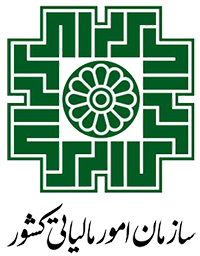 ماده(9)
عرضه کالاها و ارائه خدمات زیر از پرداخت مالیات و عوارض معاف
ماده (9)  - عرضه کالاها و ارائه خدمات زیر از پرداخت مالیات و عوارض معاف می باشد:
الف: کالاها
تبصره (3)  - واردات کالاهای اهدایی به صورت بلاعوض به جمعیت هلال احمر جمهوری اسلامی ایران، سازمان اورژانس کشور، سازمان بهزیستی کشور، آستان‌های مقدسه و کمیته امداد امام خمینی (ره) با تأیید وزیر امور اقتصادی و دارایی، حوزه های علمیه با تأیید مرکز مدیریت حوزه علمیه استان مربوط و مؤسسات خیریه با اعلام مراجع صادر کننده مجوز آنها و تأیید وزیر امور اقتصادی و دارایی از پرداخت مالیات و عوارض معاف است؛
تبصره (4) – اعمال معافیت‌های مالیاتی در خصوص مواد خوراکی مذکور در اجزای این بند، منوط به اخذ گواهی سلامت محصول از مراجع قانونی ذی صلاح از قبیل سازمان ملی استاندارد ایران و سازمان غذا و دارو است.
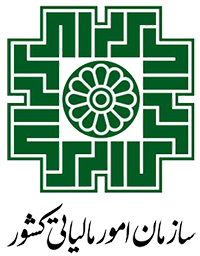 ماده(9)
عرضه کالاها و ارائه خدمات زیر از پرداخت مالیات و عوارض معاف
ماده (9)  - عرضه کالاها و ارائه خدمات زیر از پرداخت مالیات و عوارض معاف می باشد:
ب: خدمات
خدمات درمانی، تشخیصی و پیشگیری، خدمات توانبخشی و حمایتی و خدمات آرامستان ها؛
بند « چ» ماده (1) آیین‌نامه اجرایی بند « ظ» تبصره (14) قانون بودجه سال 1386 کل کشور
چ ـ خدمات پیشگیری: مجموعه‌ای از اقدامات هدفمند، شامل ارایه خدمات تخصصی اجتماعی، مشاوره‌ای، آموزشی، آگاه‌سازی، غربال‌گری در جهت توانمندسازی آحاد جامعه به منظورپیشگیری و کاهش آسیبهای اجتماعی، معلولیتها و ارتقای سطح سلامت روان اجتماعی وپیشگیری و درمان معتادان است که مطابق قوانین، آیین‌نامه‌ها و دستورالعملهای مربوطعرضه می‌شود.
توضیحات جزء (1) بند (ب) (ماده) (9)
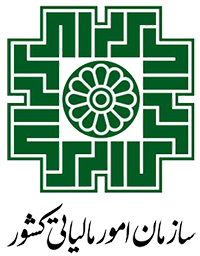 ماده(9)
عرضه کالاها و ارائه خدمات زیر از پرداخت مالیات و عوارض معاف
ماده (9)  - عرضه کالاها و ارائه خدمات زیر از پرداخت مالیات و عوارض معاف می باشد:
ب: خدمات
2.	خدمات درمانی و پیشگیری دامی وگیاهی، واحدهای ماشینی کردن (مکانیزاسیون) آب کشاورزی، کشت بافت و تولید اندام های تکثیری گیاهان؛
3.	خدمات زینک، چاپ، انتشار روزنامه اعم از کاغذی یا الکترونیکی، کتاب، نشریه و خدمات نشر و توزیع آنها به استثنای مؤسسات کمک آموزشی و کنکور و هر گونه تبلیغات کالاها و خدمات داخلی در روزنامه ها و نشریات؛
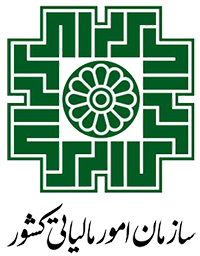 ماده(9)
عرضه کالاها و ارائه خدمات زیر از پرداخت مالیات و عوارض معاف
ماده (9)  - عرضه کالاها و ارائه خدمات زیر از پرداخت مالیات و عوارض معاف می باشد:
ب: خدمات
ارائه خدماتی که مابه ازای آن به صورت حقوق و دستمزد پرداخت می شود در صورتی که مشمول فصل مالیات بر درآمد حقوق موضوع قانون مالیات های مستقیم باشد؛
تبصره  - در ارائه خدت توسط شرکت های تأمین نیروی انسانی و شرکتهایی که از طریق قراردادهای حجمی خدمات خود را با در اختیار گذاشتن نیروی کار به متقاضی ارائه می کنند (مانند شرکتهای ارائه دهنده خدمات پرستاری و خدمات نظافتی)، بخشی از قرارداد که مربوط به هزینه های حقوق و دستمزد است، معاف می باشد. حکم این بند مشروط به تأیید میزان حقوق و دستمزد و مزایا توسط سازمان بیمه گر است.
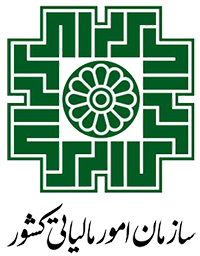 ماده(9)
عرضه کالاها و ارائه خدمات زیر از پرداخت مالیات و عوارض معاف
ماده (9)  - عرضه کالاها و ارائه خدمات زیر از پرداخت مالیات و عوارض معاف می باشد:
ب: خدمات
عملیات و خدمات بانکی شامل دریافت سپرده، اعطای تسهیلات و یا ایجاد اعتبار، ارائه ضمانت نامه و انتقال وجه در چهارچوب قوانین مربوط به مصوبات شورای پول و اعتبار؛
تبصره ماده 145قانون مالياتهاي مستقيم 
در مواردی که در قانون مالیات‌های مستقیم به بانکها اشاره می‌شود، امتیازات، تسهیلات، ترجیحات و تکالیف ذکر شده شامل موسسات‌ اعتباری غیر بانکی که به موجب قانون یا با مجوز بانک مرکزی جمهوری اسلامی ایران تأسیس شده‌اند یا می‌شوند، صندوق ضمانت سرمایه‌گذاری صنایع کوچک، صندوق حمایت از تحقیقات و توسعه صنایع الکترونیک، صنایع دریایی و بیمه سرمایه‌گذاری فعالیت‌های معدنی و صندوق حمایت از توسعه سرمایه‌گذاری در بخش کشاورزی نیز خواهد شد.
توضیحات جزء (5) بند (ب) (ماده) (9)
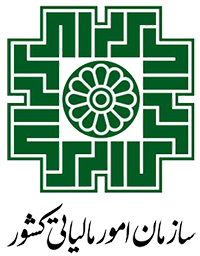 ماده(9)
عرضه کالاها و ارائه خدمات زیر از پرداخت مالیات و عوارض معاف
ماده (9)  - عرضه کالاها و ارائه خدمات زیر از پرداخت مالیات و عوارض معاف می باشد:
ب: خدمات
خدمات اعتباری قرض الحسنه صندوق های قرض الحسنه دارای مجوز فعالیت از بانک مرکزی جمهوری اسلامی ایران یا سایر مراجع مورد تأیید بانک مذکور و همچنین صندوق های قرض الحسنه که به موجب قانون تأسیس شده یا می شوند؛
1-  بانک مرکزی جمهوری اسلامی ایران طی نامه شماره 96/359382 مورخ 1396/11/08 اعلام نموده:«تفاهم نامه بین بانک مرکزی جمهوری اسلامی ایران و سازمان اقتصاد اسلامی درخصوص صندوق های قرض الحسنه تحت پوشش آن سازمان، پیرو تصمیمات اتخاد شده در جلسه مورخ 1388/08/12 شورای پول و اعتبار در تاریخ 1388/08/13 بین طرفین فوق الذکر منعقد شده است و بر این اساس، امور مرتبط با صندوق های مزبور از تاریخ اخیرالذکر در چارچوب مفاد تفاهم نامه مذکور و با محفوظ بودن حق قانونی اختیار ورود و نظارت ناظر بانک مرکزی در هر برهه و حسب تشخیص در قبال تمامی صندوق های قرض الحسنه از جمله صندوق های مورد بحث، به آن سازمان محول و از این رو ادامه فعالیت صندوق های قرض الحسنه موصوف در چارچوب تفاهم نامه فوق الاشاره مجاز تلقی می گردد. » بر این اساس صندوق های قرض الحسنه زیر نظر سازمان اقتصاد اسلامی که در سایت سازمان یاد شده (seei.ir/OmurSandogh/LlistOfSandogh.aspx) به صورت برخط مشخص گردیده است مشمول معافیت موضوع بند 11 ماده 12 قانون مالیات بر ارزش افزوده می باشند .
توضیحات جزء (6) بند (ب) (ماده) (9)
2- در خصوص سایر صندوق های قرض الحسنه، با عنایت به نامه شماره 97/19978 مورخ 1397/01/28 بانک مرکزی جمهوری اسلامی ایران در ارتباط با مقررات و فرآیند مربوط به صدور مجوز برای صندوق های قرض الحسنه اعم از تک شعبه ای و چند شعبه ای و همچنین مهلت تعیین شده توسط آن بانک برای ثبت نام اخذ مجوز، مقرر می دارد :
1-2- کلیه صندوق های قرض الحسنه تا تاریخ 1394/02/28(مهلت تعیین شده برای ثبت نام اخذ مجوز) مشمول حکم بند 11 ماده 12 قانون مالیات بر ارزش افزوده می باشند .
2-2- از تاریخ 1394/02/29 صرفا صندوق های قرض الحسنه ای که دارای مجوز از بانک مرکزی می باشند و در زمان اعتبار مجوز صادره مشمول حکم بند 11 ماده 12 قانون مالیات بر ارزش افزوده می باشند. همچنین صندوق های قرض الحسنه ای که( به شرح لیست پیوست) در مهلت تعیین شده برای اخذ مجوز نسبت به ثبت نام اقدام، لیکن در فرآیند صدور مجوز از طرف بانک مرکزی قرار دارند، نیز مشمول حکم بند 11 ماده 12 قانون مالیات بر ارزش افزوده می باشند .
3-2- با توجه به تبصره (2) بند (ب) ماده 14 قانون برنامه پنجساله ششم توسعه، علاوه بر مواردی که در قانون پولی و بانکی کشور استثناء شده است صندوق های قرض الحسنه تک شعبه ای در سراسر کشور براساس جذب منابع سالانه تا سی میلیارد(30000000000) ریال از حکم این بند(اخذ مجوز از بانک مرکزی) مستثنی بوده و بر اساس اساسنامه و مجوزهای موجود ادامه فعالیت می دهند. بنابراین در طول برنامه ششم توسعه این صندوق ها مشمول حکم بند 11 ماده 12 قانون مالیات بر ارزش افزوده می باشند. ضمنا اطلاعات مربوط به صندوق های قرض الحسنه دارای مجوز در پایگاه اطلاع رسانی بانک مرکزی در دسترس قرار دارد.
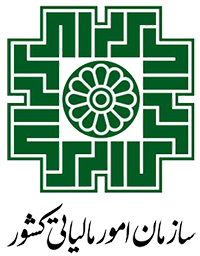 توضیحات جزء (6) بند (ب) (ماده) (9)
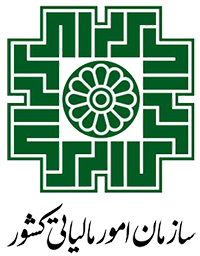 ماده(9)
عرضه کالاها و ارائه خدمات زیر از پرداخت مالیات و عوارض معاف
ماده (9)  - عرضه کالاها و ارائه خدمات زیر از پرداخت مالیات و عوارض معاف می باشد:
ب: خدمات
خدمات مالی و اعتباری اعطای تسهیلات توسط صندوق های حمایتی، ضمانت صادرات، سرمایه گذاری، بیمه ای و پژوهش و فناوری که به موجب قانون یا با مجوز قانون تأسیس شده یا می شوند در چهارچوب اساسنامه آنها.
خدمات بیمه های زندگی، خدمات بیمه های محصولات کشاورزی، خدمات بیمه اجتماعی و درمان تکمیلی.
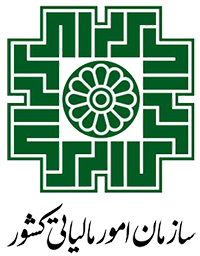 ماده(9)
عرضه کالاها و ارائه خدمات زیر از پرداخت مالیات و عوارض معاف
ماده (9)  - عرضه کالاها و ارائه خدمات زیر از پرداخت مالیات و عوارض معاف می باشد:
ب: خدمات
خدمات بازار سرمایه شامل خدمات معاملات و تسویه اوراق بهادار و کالا در بورس ها و بازارهای خارج از بورس به تشیخص شورای عالی بورس و اوراق بها دار.
فهرست مصادیق خدمات معاملات و تسویه اوراق بهادار و کالا ها در بورس ها و بازار های خارج از بورس موضوع مصوبه شماره ۱۷۱.۴۰۵ مورخ 1391/12/09 شورای عالی بورس جهت اجرا به شرح زیر ابلاغ شده است:
۱- کارمزد انجام معاملات و تسویه اوراق بهادار و کالا در بورس‌ها و بازارهای خارج از بورس که توسط کارگزاران، بورس ها و، بازرهای خارج از بوس، شرکت سپرده گذاری مرکزی اوراق بهادار و تسویه وجوه و شرکت مدیریت فن آوری بورس تهران دریافت می شود.
۲-حق نظارتی که توسط سازمان بورس و اوراق بهادار از معاملات اوراق بهادار و کالاها در بورس ها و بازار های خارج از بورس دریافت می شود.
توضیحات جزء (9) بند (ب) (ماده) (9)
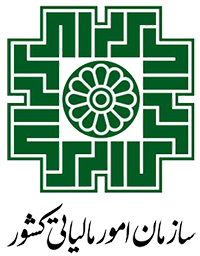 ماده(9)
عرضه کالاها و ارائه خدمات زیر از پرداخت مالیات و عوارض معاف
ماده (9)  - عرضه کالاها و ارائه خدمات زیر از پرداخت مالیات و عوارض معاف می باشد:
ب: خدمات
منحصراً سود تسهیلات اعطائی شرکتهای لیزینگ (واسپاری) دارای مجوز فعالیت از بانک مرکزی جمهوری ایران به مشتریان (مصرف کنندگان)؛ 
تبصره  - مالیات بر ارزش افزوده بهای دارایی ها و اموال مورد واگذاری موضوع قرارداد شرکتهای لیزینگ (واسپاری) با مشتریان مشمول این فعالیت نمی باشد
. خدمات حمل و نقل (اعم از بار و مسافر) درون و برون شهری و بین المللی جاده ای، ریلی و دریایی؛
با عنایت به تعریفی که در بند( الف) ماده (1) دستورالعمل نظارت بر چگونگی فعالیت ارائه‌دهندگان خدمات هوشمند مسافر از ارائه‌دهنده خدمات هوشمند مسافر شده است: «کلیه اشخاص حقوقی ارائه‌دهنده خدمات برخط جابه‌جایی و حمل‌ونقل مسافر درون شهری و حومه عضو اتحادیه صنفی کشوری کسب‌ وکار مربوطه که برخی از عملیات آن‌ها با استفاده از اپلیکیشن یا سایت انجام شود; اعم از اینکه وسیله نقلیه، تحت مالکیت خود شخص باشد یا طی قرارداد با شخص ثالث همکاری نمایند.» و با توجه به اینکه ارائه خودرو از طریق نرم افزار به منزله قرارداد فی مابین مسافر، اشخاص حقیقی و حقوقی ارائه دهنده خدمات هوشمند جابجایی مسافر و راننده می باشد که برای جابجایی مسافر از مبدا تا مقصد معین تنظیم می گردد و براساس آن کلیه مسئولیت های سفر بر عهده اشخاص حقیقی و حقوقی ارائه دهنده خدمات هوشمند جابجایی مسافر بوده و در قبال آن در برابر مسافر پاسخگو است.
توضیحات جزء (13) بند (ب) (ماده) (9)
طبق بند 13 ماده 9 قانون مالیات بر ارزش افزوده، خدمات حمل و نقل (اعم از بار و مسافر) درون و برون شهری و بین المللی جاده ای، ریلی و دریایی؛ از پرداخت مالیات و عوارض ارزش افزوده این قانون معاف می باشند، با توجه به اینکه فروش بلیت به منزله قرارداد فی مابین مسافر و شرکت یا موسسه مسافربری است که برای جابجایی مسافر از مبدا تا مقصد معین صادر می شود و براساس آن کلیه مسئولیت های سفر بر عهده شرکت یا موسسه بوده و در قبال آن در برابر مسافر پاسخگو است بنابر این اشخاص حقیقی و حقوقی مسافربری که مبادرت به فروش بلیت می کنند چنانچه امر جابجایی مسافر موضوع بلیت های فروخته شده یا قرارداد منعقده حمل مسافر را به سایر اتوبوس داران از جمله اتوبوس داران خود مالک واگذار نمایند و درصدی از بهای بلیت را طبق مقررات دریافت نمایند درآمد حاصله از این بابت بعنوان درآمد حاصل از حمل و نقل مسافر بوده و مشمول معافیت بند مذکور می باشد.
براین اساس با عنایت به اینکه پرداخت مالیات بر ارزش افزوده، مربوط به مصرف کننده نهایی خواهد بود و به موجب قانون مالیات بر ارزش افزوده، خدمات حمل و نقل مسافر فارغ از نوع، نحوه و کیفیت آن، مشمول مالیات بر ارزش افزوده نمی باشد. لذا اشخاص حقیقی و حقوقی که مبادرت به ارائه خدمات هوشمند جابجایی مسافر می کنند، چنانچه امر جابجایی مسافر موضوع قرارداد منعقده حمل مسافر را به خودروهای خود مالک واگذار و درصدی از کرایه حمل را طبق مقررات دریافت نمایند، درآمد حاصله از این بابت به عنوان درآمد حاصل از حمل و نقل مسافر بوده و مشمول معافیت بند (13) ماده (9) قانون مذکور می باشد.
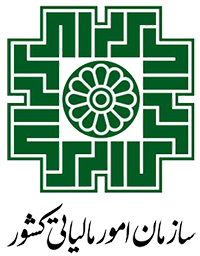 توضیحات جزء (13) بند (ب) (ماده) (9)
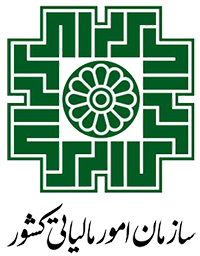 ماده(9)
عرضه کالاها و ارائه خدمات زیر از پرداخت مالیات و عوارض معاف
ماده (9)  - عرضه کالاها و ارائه خدمات زیر از پرداخت مالیات و عوارض معاف می باشد:
ب: خدمات
خدمات آموزشی، پژوهشی و ورزشی دارای مجوز از مراجع ذی صلاح طبق آیین نامه ای که با پیشنهاد مشترک وزارتخانه های امور اقتصادی و دارایی (سازمان)، علوم، تحقیقات و فناوری، آموزش و پرورش، تعاون، کار و رفاه اجتماعی، بهداشت، درمان و آموزش پزشکی، ورزش و جوانان و دفاع و پشتیبانی نیروهای مسلح و مرکز مدیریت حوزه‌های علمیه ظرف مدت شش ماه از تاریخ این قانون تهیه می‌شود و به تصویب هیأت وزیران می رسد؛
خدمات اقامتی هتل های سه ستاره و پایین تر، مهمانپذیرها و سایر مراکز اقامتی دارای مجوز از وزارت میراث فرهنگی، گردشگری و صناعی دستی یا اتحادیه های ذی ربط؛
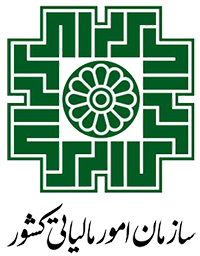 ماده(9)
عرضه کالاها و ارائه خدمات زیر از پرداخت مالیات و عوارض معاف
ماده (9)  - عرضه کالاها و ارائه خدمات زیر از پرداخت مالیات و عوارض معاف می باشد:
ب: خدمات
16. قدر السهم هزینه مشترک (شارژ) دریافتی توسط شرکتهای خدماتی موضوع قانون نحوه واگذاری مالکیت و اداره امور شهرک‌های صنعتی مصوب 1387/02/31 از واحدهای تولیدی، صنعتی و خدماتی مستقر در شهرکهای صنعتی بابت ارائه خدمات به آنها؛
قانون نحوه واگذاری مالکیت و اداره امور شهرکهای صنعتی
ماده 7 - حقوق هر یک از مالکان قسمت‌های اختصاصی از قسمت‌های مشترک و همچنین تعهدات و قدرالسهم هر یک از آنان از مخارج قسمت‌های مشترک متناسب با نسبت مساحت قسمت اختصاصی آنها به مجموع مساحت تمام قسمت‌های اختصاصی شهرک صنعتی است‌. درمورد بخشهایی که عرفاً اختصاص به یک قسمت داشته یا ارتباطی با مساحت اختصاصی ندارد، مجمع عمومی ترتیب دیگری را برای تقسیم مخارج آنها پیش‌بینی می‌کند. پرداخت هزینه‌های مشترک اعم از این که ملک مورد استفاده قرار گیرد یا نگیرد الزامی است‌.تبصره - نرخ هزینه‌های مشترک به تصویب مجمع عمومی شرکت خدماتی می‌رسد. سهم هر یک از مالکان یا استفاده‌کنندگان (متصرف قانونی‌) از هزینه‌های مشترک توسط هیأت مدیره محاسبه و دریافت می‌شود.
توضیحات جزء (14) بند (ب) (ماده) (9)
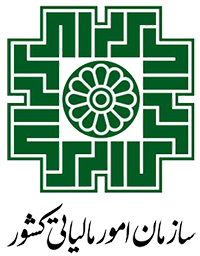 ماده (10) - موارد زیر از پرداخت مالیات و عوارض معاف هستند و مالیات و عوارض خرید نهادهای آنها مسترد می شود:
ماده(10)
موارد مشمول استرداد مالیات و عوارض خرید نهاده ها
الف  -  صادرات کالاها به خارج از کشور از طریق مبادی خروجی رسمی با ارائه پروانه سبز گمرکی صادره توسط گمرک یا برگ خروجی (در مورد صادرات کالا) و صادرات خدمات با ارائه قرارداد مربوط و گواهی انجام کار که به تأیید نزدیکترین نمایندگی رسمی جمهوری اسلامی ایران در کشور مقصد رسیده باشد یا گواهی ارز آوری با تأیید بانک مرکزی یا سایر اسناد و مدارک مثبته خواهد بود. صادرات کالاها و خدمات از قلمرو گمرکی سرزمین اصلی به مناطق آزاد تجاری  - صنعتی خارج از نقاط جمعیتی که دارای تراز تجاری مثبت باشند، در صورتی که محصور بودن آن ها به صورت سالانه به تأیید گمرک جمهوری اسلامی ایران برسد مشمول این بند خواهد بود.
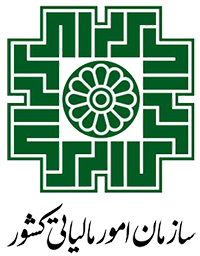 ماده (10) - موارد زیر از پرداخت مالیات و عوارض معاف هستند و مالیات و عوارض خرید نهادهای آنها مسترد می شود:
ماده(10)
موارد مشمول استرداد مالیات و عوارض خرید نهاده ها
ب  - خدمات معاوضه (سوآپ) نفت خام، فرآورده های نفتی (بنزین، نفت گاز، نفت کوره، نفت سفید، گاز مایع و سوخت هوایی)، گاز طبیعی و برق؛
تبصره (1)- فروش کلیه فرآورده های تولیدی شرکتهای پالایش به صورت ارزی (فروش سوختهای هوایی به شرکت های هواپیمایی خارجی در فرودگاههای داخلی)، مرزی (فروش سوخت در جایگاه های مستقر در نواحی مرزی کشور) و همچنین فروش سوخت دارای پروانه صادراتی گمرک جمهوری اسلامی ایران به کشتی ها (بنکرینگ) صادرات محسوب می شود.
تبصره (2)- استرداد مالیات و  عوارض خرید برای صادرات مواد خام و مواد اولیه تولید که در فهرست مربوط به ماده (141) قانون مالیات های مستقیم ذکر شده اند، ممنوع است.
ماده 141 قانون مالیات‌های مستقیم 
صد درصد (۱۰۰ %) درآمد حاصل از صادرات خدمات و کالاهای غیرنفتی و محصولات بخش کشاورزی و بیست ‌درصد (۲۰ %) درآمد حاصل از صادرات مواد خام مشمول مالیات با نرخ صفر می‌گردد. فهرست مواد خام و کالاهای نفتی به پیشنهاد مشترک وزارتخانه‌های امور اقتصادی و دارایی، صنعت، معدن و تجارت و نفت و اتاق بازرگانی، صنایع، معادن و کشاورزی به تصویب هیأت وزیران می‌رسد.
تبصره۱ـ درآمد حاصل از صادرات کالاهای مختلف که به‌صورت عبوری (ترانزیت) به ‌ایران وارد می‌شوند و بدون تغییر در ماهیت یا با انجام کاری بر روی آن صادر می‌شوند مشمول مالیات با نرخ صفر می‌گردد.
تبصره۲ـ مفاد این ماده پس از اتمام دوره اجرای قانون برنامه پنجساله پنجم توسعه جمهوری اسلامی ایران مصوب ۱۵ /۱۰ / ۱۳۸۹ لازم‌ الاجراء می‌شود.
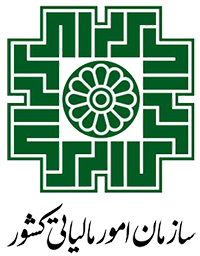 توضیحات تبصره (2) ماده (10)
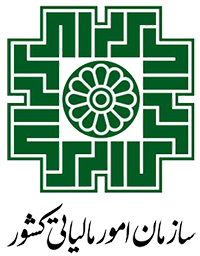 ماده (10) - موارد زیر از پرداخت مالیات و عوارض معاف هستند و مالیات و عوارض خرید نهادهای آنها مسترد می شود:
ماده(10)
موارد مشمول استرداد مالیات و عوارض خرید نهاده ها
تبصره (3)- خدماتی که توسط اشخاص مقیم ایران (اشخاص حقیقی یا حقوقی ایرانی و یا شعب شرکتهای خارجی مقیم ایران) ارائه می شود و محل مصرف خدمات و یا مقصد خدمات داخل باشد یا خارج از کشور، در صورتی که مستقیم یا غیر مستقیم ارز حاصل و وارد کشور بشود صادرات محسوب می گردد.
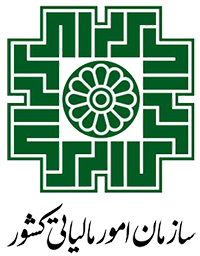 ماده (11) ـ مالیات و عوارض پرداختی بابت خرید کالاها  در داخل ایران که ظرف مدت دو ماه از تاریخ خرید همراه مسافران اعم از ایرانی و خارجی از کشور خارج می شود و نیز، مالیات و عوارض پرداختی گردشگران خارجی بابت بلیط پرواز خارجی خریداری شده از شرکتهای هواپیمایی ایرانی، هنگام خروج از کشور با ارائه صورتحساب الکترونیکی و یا اسناد و مدارک مثبته، توسط سازمان، از محل وصولی های جاری مسترد می گردد. آیین نامه اجرائی این ماده ظرف مدت شش ماه از تاریخ ابلاغ این قانون توسط سازمان تهیه می شود و به تصویب هیأت وزیران می رسد.
ماده(11)
 استرداد بابت کالاها همراه مسافران هنگام خروج از کشور
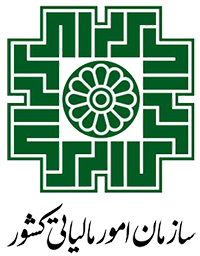 فصل هشتم:جریمه ها
منظور از مودیان قابل اعتماد 
منظور از اشخاص غیرمجاز در بند ج ماده 36
تسری تبصره ماده (37) به بخشودگی جرایم تاخیر پرداخت
-با توجه به اطلاعات زیر ،محاسبه جرائم ماده 36قانون مالیات بر ارزش افزوده:
ماده (35) - مؤدیانی که از عضویت در سامانه مؤدیان امتناع ورزیده اند علاوه بر پرداخت جریمه‌های موضوع بند «الف» ماده (36) این قانون و بند «ب» ماده (22) قانون پایانه های فروشگاهی و سامانه مؤدیان مکلفند اظهارنامه هر دوره مالیاتی خود را حداکثر تا یک ماه پس از پایان هر دوره مالیاتی به سازمان تسلیم و مالیات و عوارض فروش خود را به حساب سازمان واریز نمایند.
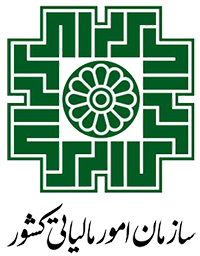 ماده (35)
 عدم عضویت در سامانه مؤدیان
ماده (36) - مؤدیان در صورت ارتکاب تخلفات ذیل علاوه بر پرداخت مالیات و عوارض، مشمول جریمه‌هایی به شرح زیر می باشند:
الف – تا زمان استقرار سامانه مؤدیان «موضوع قانون پایانه های فروشگاهی و سامانه مؤدیان» عدم تسلیم اظهارنامه در هر دوره مالیاتی برای کلیه مؤدیان و بعد از استقرار سامانه مذکور برای آن دسته از مؤدیانی که از عضویت در سامانه مؤدیان امتناع کرده اند: ده میلیون (10،000،000) ريال یا دو برابر مالیات و عوارض پرداخت نشده تا موعد مقرر در ماده (4) این قانون، هر کدام بیشتر باشد. این جریمه علاوه بر جریمه مذکور در بند «ب» ماده (22) قانون پایانه های فروشگاهی و سامانه مؤدیان است که مؤدی به دلیل عدم ثبت نام در سامانه مؤدیان باید بپردازد. 
ب – کتمان معامله، بیش اظهاری مالیات و عوارض خرید یا کم اظهاری مالیات و عوارض فروش، ثبت معامله خود به نام غیر یا معامله غیر به نام خود، استناد به اسناد صوری و هر عمل دیگری که به کم اظهاری مالیات یا استرداد غیر واقعی منجر شود: دو برابر مالیات و عوارض پرداخت نشده تا موعد مقرر در ماده (4) این قانون و در صورت تکرار تخلف قبل از دو سال، سه برابر مالیات پرداخت نشده.
ج – دریافت مالیات و عوارض توسط اشخاص غیر مجاز: دو برابر مالیات و عوارض دریافتی.
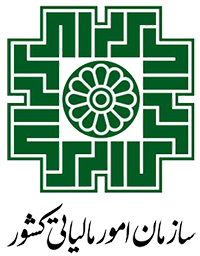 ماده (36)
تخلفات و جرایم مربوطه
ماده (37) – تأخیر در پرداخت مالیات ها و عوارض موضوع این قانون در مواعد مقرر  با رعایت مفاد ماده (191) قانون مالیات‌های مستقیم، موجب تعلق جریمه‌ای به میزان دو درصد (2%) در ماه، نسبت به مالیات وعوارض پرداخت نشده و مدت تأخیر از زمان انقضای مهلت تسلیم اظهارنامه یا سر رسید پرداخت مالیات و عوارض، هر یک که مقدم باشد، خواهد بود.
تبصره – چنانچه مؤدی خارج از اراده خود امکان پرداخت مالیات و عوارض موضوع این قانون را در مواعد مقرر نداشته باشد، می تواند به هیأتهای حل اختلاف مالیاتی اعتراض نماید. در صورتی که ادعای مؤدی با ارائه اسناد و مدارک مثبته در هیأتهای حل اختلاف مالیاتی پذیرفته شود، جریمه مذکور بخشیده می‌شود.
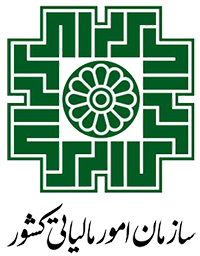 ماده (37)
تأخیر در پرداخت مالیات ها و عوارض در مواعد مقرر
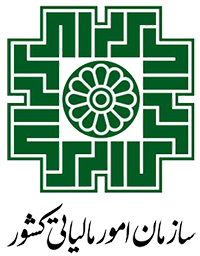 فصل ششم:مالیات کالاهای خاص
نحوه اجرای قانون برای فروشندگان طلا به علت عدم راه اندازی سامانه 
نحوه وصول مالیات بند پ ماده 26 و افتتاح حساب جدید و اظهارنامه خاص
فهرست کالاهای موضوع بند پ ماده 26
عدم تعیین مأخذ جایگاهداران شخص حقیقی
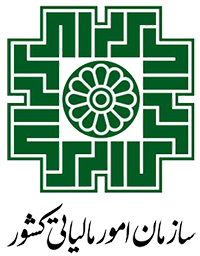 ماده (26)  – نرخ مالیات و عوارض کالاهای نفتی، فلزات گرانبها، سیگار، نوشابه و سایر کالاهای آسیب رسان به سلامت به شرح زیر تعیین می شود:الف ـ کالاهای نفتی1- انواع بنزین و سوخت هواپیما سی درصد (30%)2- نفت گاز، نفت سفید، نفت کوره، گاز طبیعی و گاز مایع پانزده درصد (15%)
ماده (26)
نرخ مالیات و عوارض کالاهای خاص
کالاهای خاص مربوط به ماده (26) عبارتند از:
الف  کالاهای نفتی 
ب ـ طلا، جواهر و پلاتین
پ ـ نوشابه های قندی گازدار و بدون گاز و سایر کالاهای آسیب رسان به سلامت
ت ـ انواع سیگار و محصولات دخانی
توضیحات ماده (23)
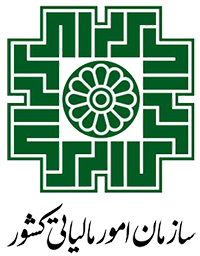 تبصره (1)- نفت خام، میعانات گازی، و گاز طبیعی خام که توسط وزارت نفت (شرکتهای تابعه)  که  به شرکت ‌های داخل زنجیره تولید فرآورده های نفتی فروخته می شود، همچنین واردات بنزین و سوخت هواپیما و گاز طبیعی توسط وزارت نفت (شرکت های تابعه)، در این مرحله مستلزم محاسبه و دریافت مالیات و عوارض ارزش افزوده از حلقه بعدی و نیز پرداخت در مرحله واردات حسب مورد نمی باشد. مالیات و عوارض فروش فرآورده های تولید شده از کالای مزبور و نیز بنزین و سوخت هواپیما و گاز طبیعی وارداتی در مراحل بعدی عرضه، حسب مقررات مربوط محاسبه و وصول می شود.
ماده (26)
نرخ مالیات و عوارض کالاهای خاص
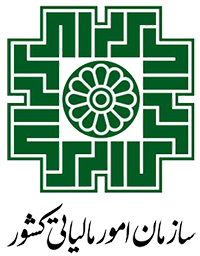 تبصره (2) ـ مأخذ محاسبه مالیات و عوارض فروش در خرده فروشی بنزین و نفت گاز توسط شرکتهای غیر دولتی دارای مجوز از وزارت نفت، عبارت است از مابه التفاوت قیمت خرید محصولات فوق از شرکتهای پالایش (با احتساب مالیات و عوارض موضوع بند «الف» این ماده)، با قیمت عرضه آنها به مصرف کننده. ما به التفاوت مزبور به عنوان درآمد ناشی از ارائه خدمات توسط جایگاههای عرضه بنزین و نفت گاز تلقی شده و با نرخ مذکور در ماده (7) این قانون مشمول مالیات و عوارض می‌گردد. مالیات و عوارض پرداختی بابت خرید بنزین و نفت گاز به عنوان اعتبار مالیاتی برای جایگاه داران منظور نمی شود.
ماده (26)
نرخ مالیات و عوارض کالاهای خاص
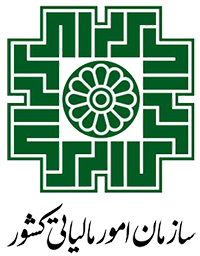 تبصره (3) - مالیات و عوارض پرداختی مؤدیان بابت کالاهای موضوع این بند، در صورتی که به عنوان مواد اولیه اصلی توسط واحدهای تولیدی به کار برده شود، به عنوان اعتبار مالیاتی آن واحدها قابل پذیرش می باشد. همچنین مالیات و عوارض پرداختی توسط واردکنندگان و توزیع کنندگان کالاهای مزبور به عنوان اعتبار مالیاتی آنان منظور می‌گردد.
تبصره (4) - مالیات و عوارضی که شرکت ملی نفت ایران برای خرید نهاده های مورد نیاز جهت طرحهای تملک دارایی های سرمایه ای پرداخت می کند، قابل استرداد یا تهاتر نمی باشد. شرکت یاد شده مجاز است مبالغ مزبور را به عنوان بخشی از بهای تمام شده دارایی های فوق الذکر منظور نماید. سایر مالیات و عوارضی که شرکت مزبور برای مصارفی غیر از تملک دارایی های سرمایه ای پرداخت می کند، با رعایت مقررات، به عنوان اعتبار مالیاتی آن شرکت منظور می‌گردد. اعتبار یاد شده با تأیید سازمان قابل تهاتر با بدهی مالیاتی آن شرکت یا سایر شرکت های تابعه وزارت نفت می باشد.
ماده (26)
نرخ مالیات و عوارض کالاهای خاص
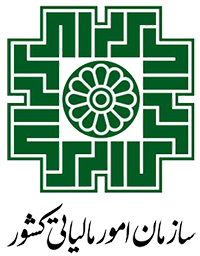 به موجب بند (ب) ماده (10) قانون مالیات بر ارزش افزوده مصوب سال 1400 :خدمات معاوضه (سوآپ) نفت خام، فرآورده های نفتی (بنزین، نفت گاز، نفت کوره، نفت سفید، گاز مایع و سوخت هوایی)، گاز طبیعی و برق؛ از پرداخت مالیات و عوارض معاف هستند و مالیات و عوارض خرید نهادهای آنها مسترد می شود.
تبصره (1)- فروش کلیه فرآورده های تولیدی شرکتهای پالایش به صورت ارزی (فروش سوختهای هوایی به شرکت های هواپیمایی خارجی در فرودگاههای داخلی)، مرزی (فروش سوخت در جایگاه های مستقر در نواحی مرزی کشور) و همچنین فروش سوخت دارای پروانه صادراتی گمرک جمهوری اسلامی ایران به کشتی ها (بنکرینگ) صادرات محسوب می شود.
یادآوری
ماده (26)  – نرخ مالیات و عوارض کالاهای نفتی، فلزات گرانبها، سیگار، نوشابه و سایر کالاهای آسیب رسان به سلامت به شرح زیر تعیین می شود:ب ـ طلا، جواهر و پلاتین1-اصل طلا، جواهر و پلاتین به کار رفته در مصنوعات ساخته شده از فلزات مزبور، معاف از مالیات و عوارض می باشد.2-اجرت ساخت، حق العمل و سود فروشنده کالاهای موضوع این بند مشمول مالیات و عوارض با نرخ نه درصد (9%) می باشد.
3-پس از راه اندازی سامانه مؤدیان، عرضه کنندگان کالا و خدمات مربوط به این بند مکلفند کلیه عملیات خرید و فروش خود را در سامانه مزبور ثبت کنند. درج ارزش اصل طلا، جواهر و پلاتین، اجرت ساخت، حق العمل و سود فروشنده به تفکیک در صورتحساب الکترونیکی الزامی است. در صورت کتمان و یا عدم‌ثبت تمام یا برخی از معاملات در سامانه مذکور مشمول جریمه ای معادل نه درصد (9%) ارزش اصل طلا، جواهر و پلاتین است که غیر قابل بخشودگی می باشد. این جریمه علاوه بر جریمه مذکور در بند «ب» ماده (36) این قانون است.
4-کلیه واحدهای فعال در زنجیره عرضه کالا و خدمات مربوط به این بند مکلفند حداکثر تا دو ماه پس از لازم الاجراء شدن این قانون از پایانه  فروشگاهی مورد تأیید سازمان استفاده کنند، در غیر این صورت اتحادیه‌های ذی ربط و اتاق اصناف ایران موظفند پروانه فعالیت واحدهای موضوع این بند در کل زنجیره مربوط را که بدون استفاده از پایانه فروشگاهی اقدام به فروش کالا یا خدمت می‌کنند، باطل نمایند. نیروی انتظامی موظف است از ادامه فعالیت واحدهای فاقد پروانه جلوگیری کند.
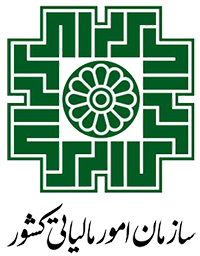 ماده (26)
نرخ مالیات و عوارض کالاهای خاص
ماده (26)  – نرخ مالیات و عوارض کالاهای نفتی، فلزات گرانبها، سیگار، نوشابه و سایر کالاهای آسیب رسان به سلامت به شرح زیر تعیین می شود:
پ ـ نوشابه های قندی گازدار و بدون گاز و سایر کالاهای آسیب رسان به سلامت
نوشابه های قندی و گازدار و بدون گاز و سایر کالاهای آسیب رسان به سلامت (به استثنای کالاهای موضوع بند «ت» این ماده) تولید داخل مشمول مالیات و عوارض با نرخ شانزده درصد (16%) و
واردات آنها مشمول مالیات و عوارض با نرخ سی و شش درصد (36%) می باشند. 
فهرست کالاهای موضوع این بند و واحدهای تولید کننده آنها حداکثر دو ماه پس از ابلاغ این قانون به پیشنهاد وزارت بهداشت، درمان و آموزش پزشکی و حداکثر یک ماه بعد از آن توسط کارگروهی مرکب از نمایندگان تام الاختیار وزارتخانه مزبور، وزارت صنعت، معدن و تجارت و وزارت امور اقتصادی و دارایی تصویب می شود. تغییرات فهرست مورد نظر تا انتهای دی ماه هر سال (برای اجراء در سال بعد) به ترتیب فوق تصویب و توسط وزارت بهداشت، درمان و آموزش پزشکی برای اجراء اعلام می‌گردد.در صورت عدم تصویب فهرست مزبور در مهلت مقرر، فهرست پیشنهادی وزارت بهداشت، درمان و آموزش پزشکی پس از تأیید شورای عالی سلامت و امنیت غذایی، ملاک عمل است.
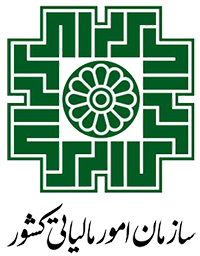 ماده (26)
نرخ مالیات و عوارض کالاهای خاص
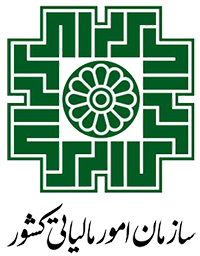 بند (ج) ماده (7) قانون احكام دائمي برنامه‌ هاي توسعه كشور مصوب 1395/11/10با اصلاحات و الحاقات بعدي
هرگونه تبليغات خدمات و كالاهاي آسيب‌ رسان به سلامت موضوع ماده ( 48 ) قانون الحاق موادي به قانون تنظيم بخشي از مقررات مالي دولت (۲) براساس تشخيص و اعلام وزارت بهداشت،‌ درمان و آموزش پزشكي و سازمان ملي استاندارد ايران از سوي همه رسانه ‌ها ممنوع است.
ماده (48) قانون الحاق برخی مواد به قانون تنظیم بخشی از مقررات مالی دولت (2)
هر گونه تولید و واردات و عرضه کالاها و خدمات آسیب رسان به سلامت و داروهای با احتمال سو مصرف، مشمول عوارض خاص تحت عنوان عوارض سلامت می باشد. فهرست خدمات و اقدامات و کالاهای آسیب رسان به سلامت و داروهای با احتمال سومصرف توسط وزارت بهداشت، درمان و آموزش پزشکی و درصد عوارض (حداکثر ده درصد ارزش کالا) برای این کالاها در ابتدای هر سال توسط کارگروهی با مسؤولیت وزارت بهداشت، درمان و آموزش پزشکی و با عضویت وزارتخانه های امور اقتصادی و دارایی، تعاون، کار و رفاه اجتماعی و صنعت، معدن و تجارت و سازمان مدیریت و برنامه ریزی کشور تعیین و ابلاغ می شود. صددرصد (۱۰۰%) مبلغ وصولی پس از واریز به خزانه و مبادله موافقتنامه به صورت درآمد ـ هزینه در اختیار دستگاه های اجرایی مربوطه قرار می گیرد.
توضیحات
ماده (26)  – نرخ مالیات و عوارض کالاهای نفتی، فلزات گرانبها، سیگار، نوشابه و سایر کالاهای آسیب رسان به سلامت به شرح زیر تعیین می شود:
ت ـ انواع سیگار و محصولات دخانی
انواع سیگار و محصولات دخانی به شرح زیر مشمول مالیات و عوارض می شوند:
1-سیگار، توتون پیپ و تنباکوی تولید داخلی، بیست و پنج درصد (25%)؛
2-سیگار، توتون پیپ و تنباکوی تولید داخل با نشان بین المللی که فهرست آن هر سال توسط وزارت صنعت، معدن و تجارت تهیه و با تصویب هیأت وزیران ابلاغ می شود، چهل درصد(40%)؛3-سیگار، توتون پیپ و تنباکوی وارداتی، شصت و پنج درصد (65%)
4-توتون خام وارداتی ده درصد (10%)؛
5-توتون فرآوری شده وارداتی (خرمن توتون) سی و پنج درصد (35%)؛
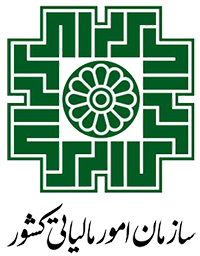 ماده (26)
نرخ مالیات و عوارض کالاهای خاص
ت -  انواع سیگار و محصولات دخانی
تبصره (1) ـ نرخ های تعیین شده از سال دوم اجرای قانون هر سال پنج واحد درصد افزایش می یابد تا زمانی که نرخ مذکور برای انواع سیگار و محصولات دخانی، توتون پیپ و تنباکوی تولید داخل به پنجاه و پنج درصد (55%)، برای تولیدات داخل با نشان بین المللی و نود و پنج درصد (95%) و برای انواع سیگار و محصولات دخانی، توتون پیپ و تنباکوی وارداتی به یکصد و بیست و پنج درصد (125%) برسد.
تبصره (2) - تولید کنندگان سیگار و محصولات دخانی مکلفند از زمان لازم الاجرا شدن این قانون،قیمت خرده فروشی و تاریخ تولید را بر روی پاکت بسته بندی محصولات دخانی درج کنند.در صورت تخلف از حکم این تبصره، اعتبار مالیاتی مربوط، پذیرفته نمی شود و مشمول مالیات وعوارض فروش به نرخهای مذکور است.
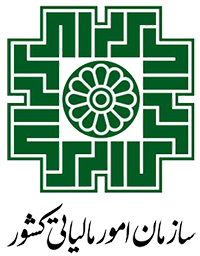 ماده (26)
نرخ مالیات و عوارض کالاهای خاص
با تشكر از توجه شما
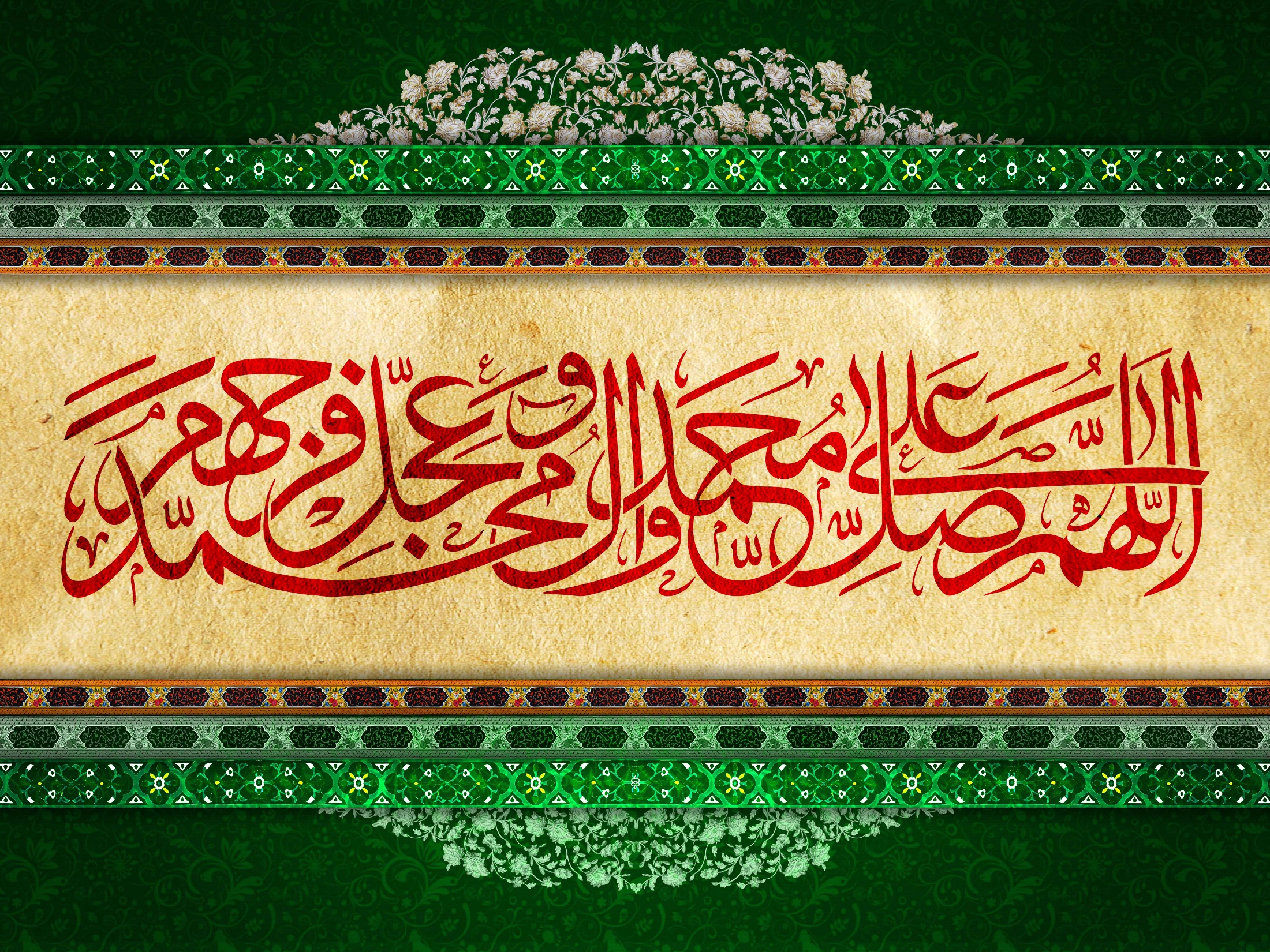